PERIFERNÍ NERVOVÝ SYSTÉM + AUTONOMNÍ NERVOVÝ SYSTÉM
Jana Vaněčková
Pns + ans
PNS
31 PÁRŮ MÍŠNÍCH NERVŮ (KRČNÍ, HRUDNÍ, BEDERNÍ, KŘÍŽOVÉ, KOSTRČNÍ)
	+
12 PÁRU HLAVOVÝCH NERVŮ
ANS
SYMPATICUS + PARASYMPATICUS + ENTERÁLNÍ NERVOVÝ SYSTÉM
NERVY + GANGLIA
Obecná stavba nervové tkáně
Základní dělení na:
Cns = centrální nervový systém
Mozek + mícha
Pns = periferní nervový systém
Nervy + nervová ganglia
Funkční a stavební jednotka nervového systému je neuron
+
Neuroglie = podpůrné buňky (90% NS)
Rozdělení na šedou a bílou hmotu
[Speaker Notes: Šedá hmota = těla neuronů, bílá hmota – výběžky neuronů
Koncový mozek – šedá hmota je na povrchu (na okraji) jako kůra + uvnitř jako bazální ganglia
Mícha – šedá hmota je uložena centrálně, na povrchu je bílá hmota]
Obecná neurofyziologie
Buňky – glie, neurony
Synapse – popis, neurotransmitery
Nervový vzruch – akční potenciál
Druhy nervových vláken
Mícha -> periferní nervy – kořeny, vnitřní stavba, nervové pleteně a hlavní nervy, mozkové nervy
neuron
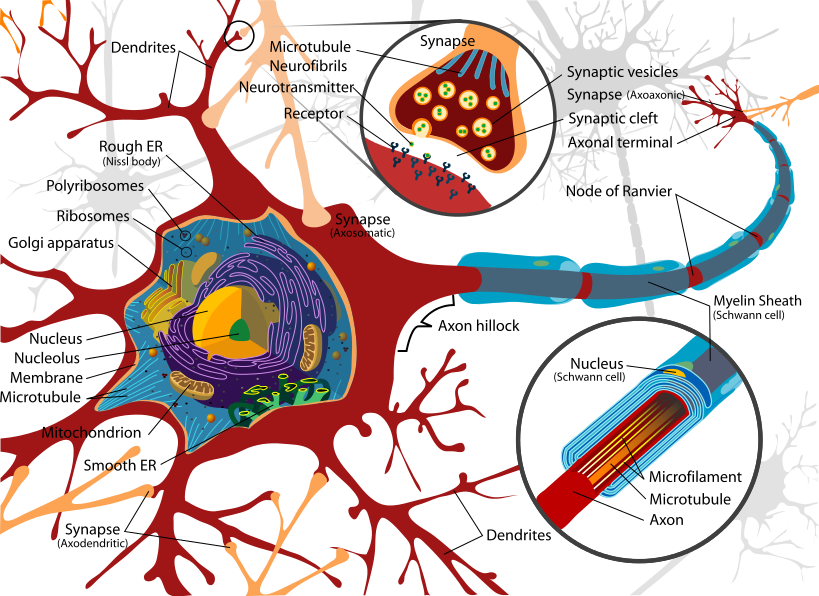 15-25 miliard neuronů + 300 miliard synapsí
Struktura:
Tělo
Dendrity (aferentní)
Axony (eferentní)
myelinizace
Schopnost přijmout signál + vést signál
[Speaker Notes: Dendrity přijímají signály, jsou kratší, než axony a je jich mnoho (+ různé větvení)
Axony (=neurity) vedou vzruch od těla neuronu eferentně, k dalšímu neuronu nebo jiné buňce. 
Myelinizace = vznikají tzv. myelinové pochvy. To je v podstatě obalení axonu několika vrstvami buněčné membrány buněk. Tyto myelinové pochvy jsou přerušovány tzv. Ranvierovými zářezy, kde se tato myelinová pochva nevyskytuje. Tohle uspořádání umožňuje rychlejší přenos signálu. (Rychlost přenosu je přímo úměrný síle axonu a délce mezi jednotlivými zářezy)]
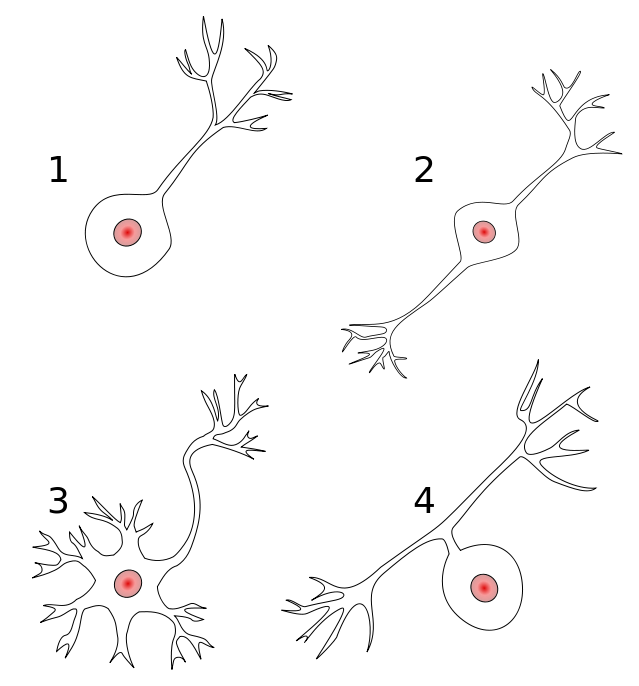 Dělení neuronů
Unipolární 
Bipolární
Multipolární 
Pseudounipolární
[Speaker Notes: Morfologické:
Multipolární - jeden axon + několik dendritů
bipolární - obsahuje jeden axon + jeden dendrit
Unipolární – obsahuje jeden axon (u člověka téměř nejsou)
pseudounipolární - jeden axon + jeden dendrit + splývají]
neuroglie
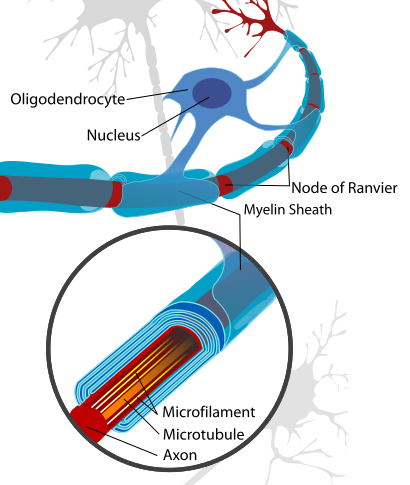 Podpůrná tkáň
Tvoří asi 90% všech buněk NS
Funkce:
Výživa neuronů
Schopnost fagocytózy
Tvorba myelinu
Př: Astrocyty, oligodendrocyty, schwannovy bb,  ependymová buňka
[Speaker Notes: Oligodendrocyt – CNS]
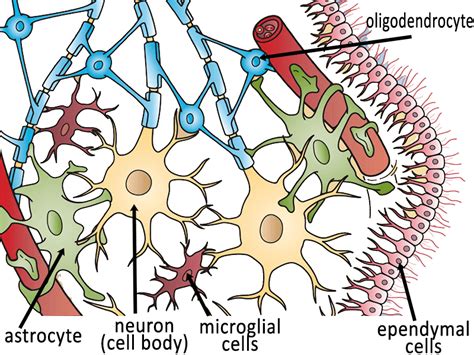 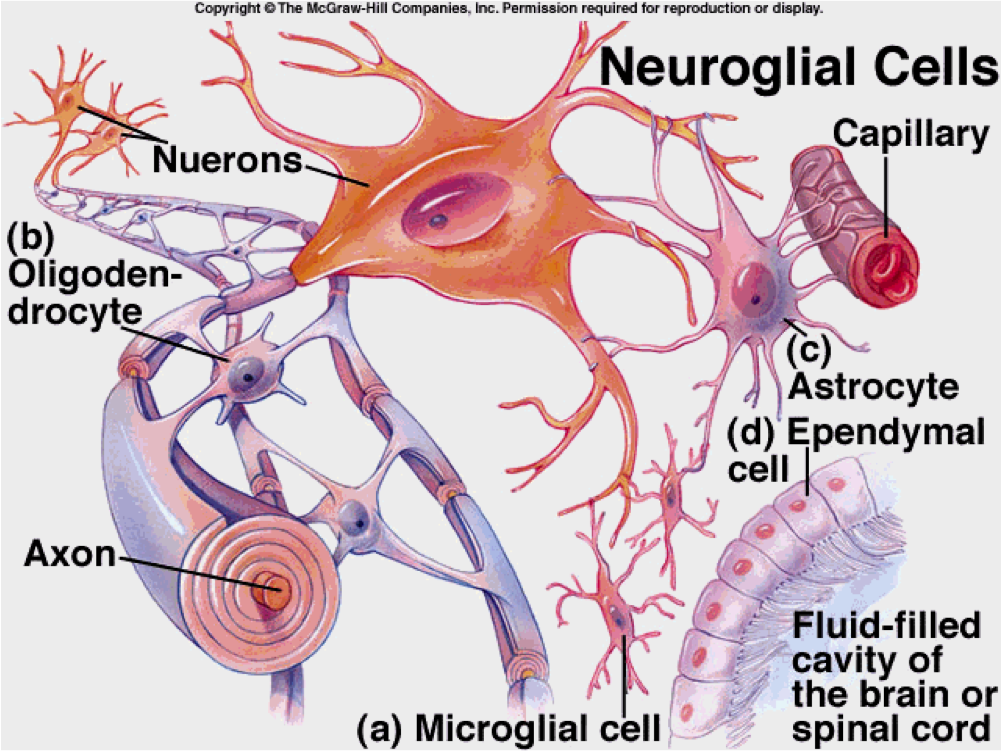 synapse
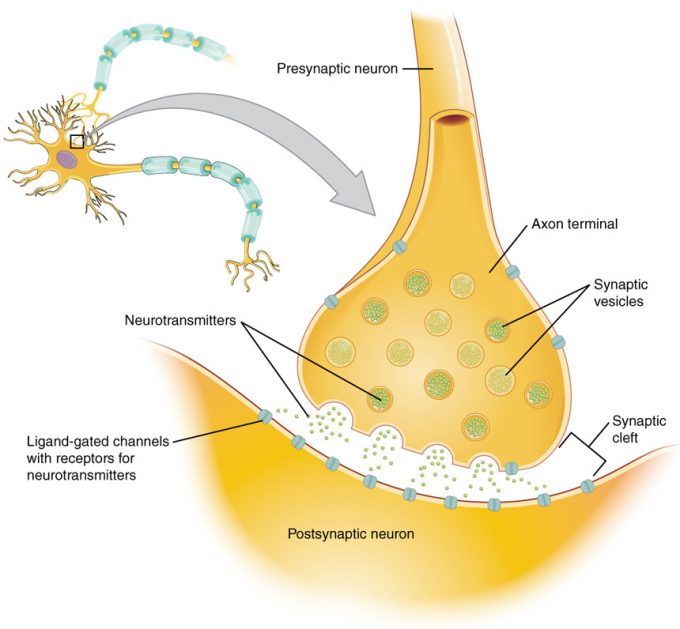 Kontakt mezi 2 buňkami (membránami) – alespoň 1 z těch buněk je neuron
Přenos nervového vzruchu
Mezi:
Axon – dendrit, axon – axon, Axon – sval, Axon – receptor,….
Chemické synapse - DOMINANTNÍ
Elektrické synapse
synapse
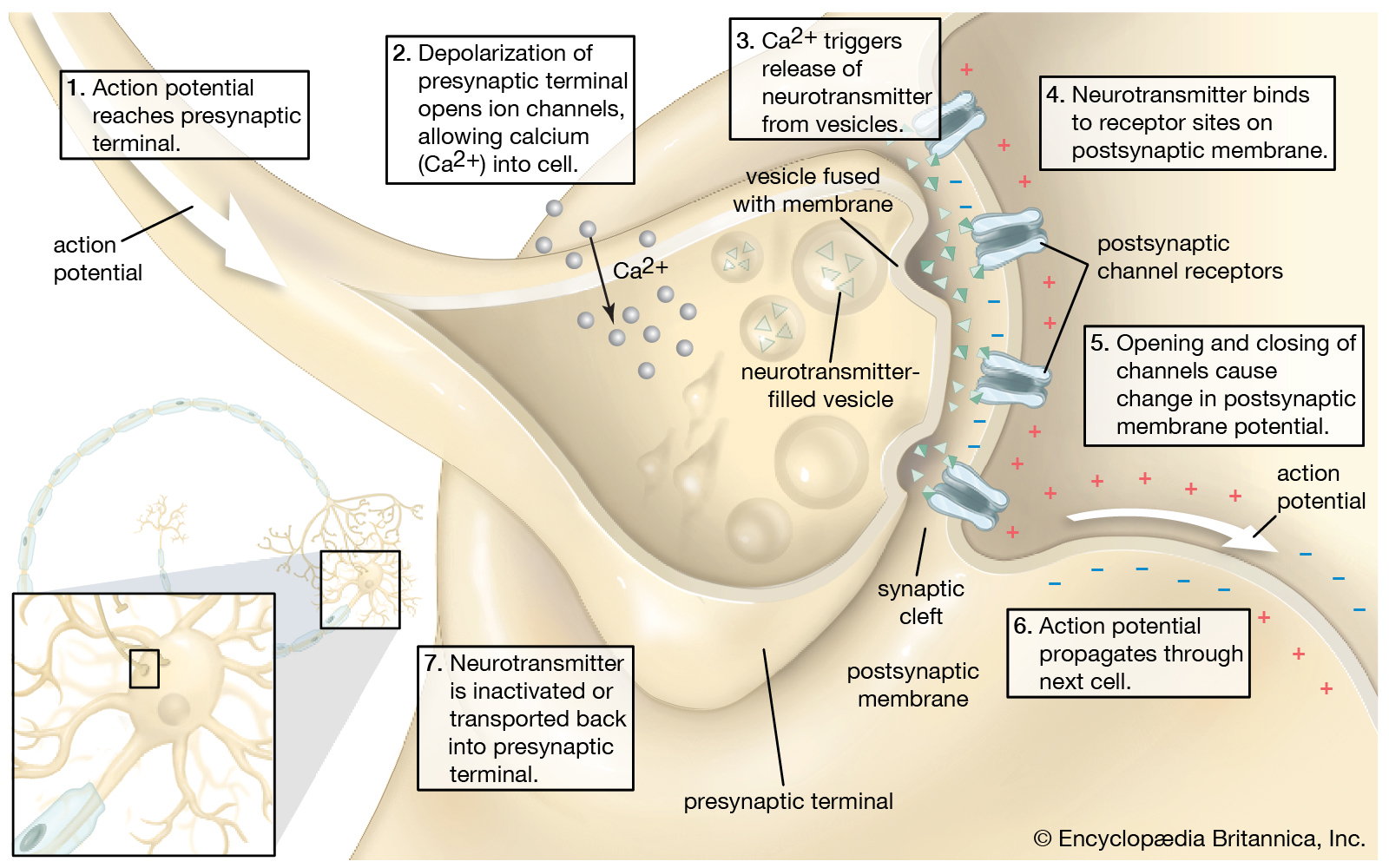 Vzruch do presynaptického zak. → depolarizace → otevření Ca2+ kanálů → Ca2+ do b. → posunutí vezikulu s nt k membráně → vylití → vazba na receptory postsynapt. Mem. + degradace NT
[Speaker Notes: NT = neurotransmiter]
neurotransmitery
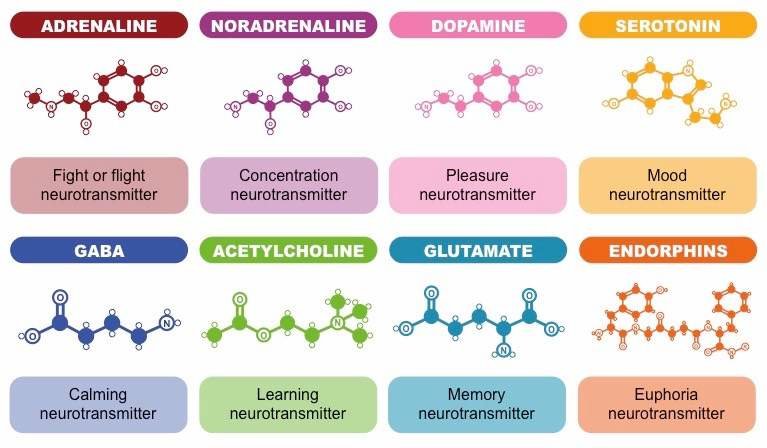 Chemická látka přenášející vzruch 
Vznik v presynaptické membráně
Vazba na postsynaptickou membránu + vyvolání specifické odezvy
Excitační -> vedou ke * akčního potenciálu
Glutamát, acetylcholin, katecholaminy, serotonin
Inhibiční -> nevedou ke * akčního potenciálu
GABA, acetylcholin, katecholaminy, serotonin
Jaké jsou (funkční) typy nervových vláken?
NERVOVÁ VLÁKNA = AXONY – V PNS jako nervy, v CNS jako dráhy
Inervace = zásobování určité části těla vlákny nervů konkrétního nervu
Somatomotorická inervace (motorická)
Visceromotorická inervace (sympaticus + parasympatikus)
Somatosenzitivní inervace (sezitivní)
Viscerosenzitivní inervace
Receptory v tkáních (chemoreceptory, baroreceptory,..)
Senzorická – ze smyslových orgánů
Dostředivá vlákna (aferentní)
Odstředivá vlákna (eferentní)
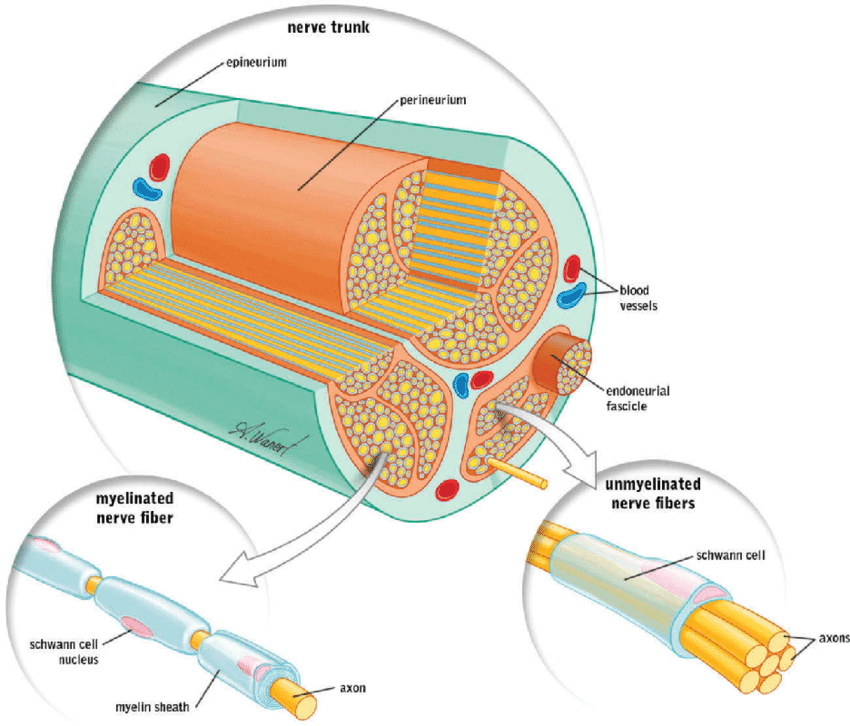 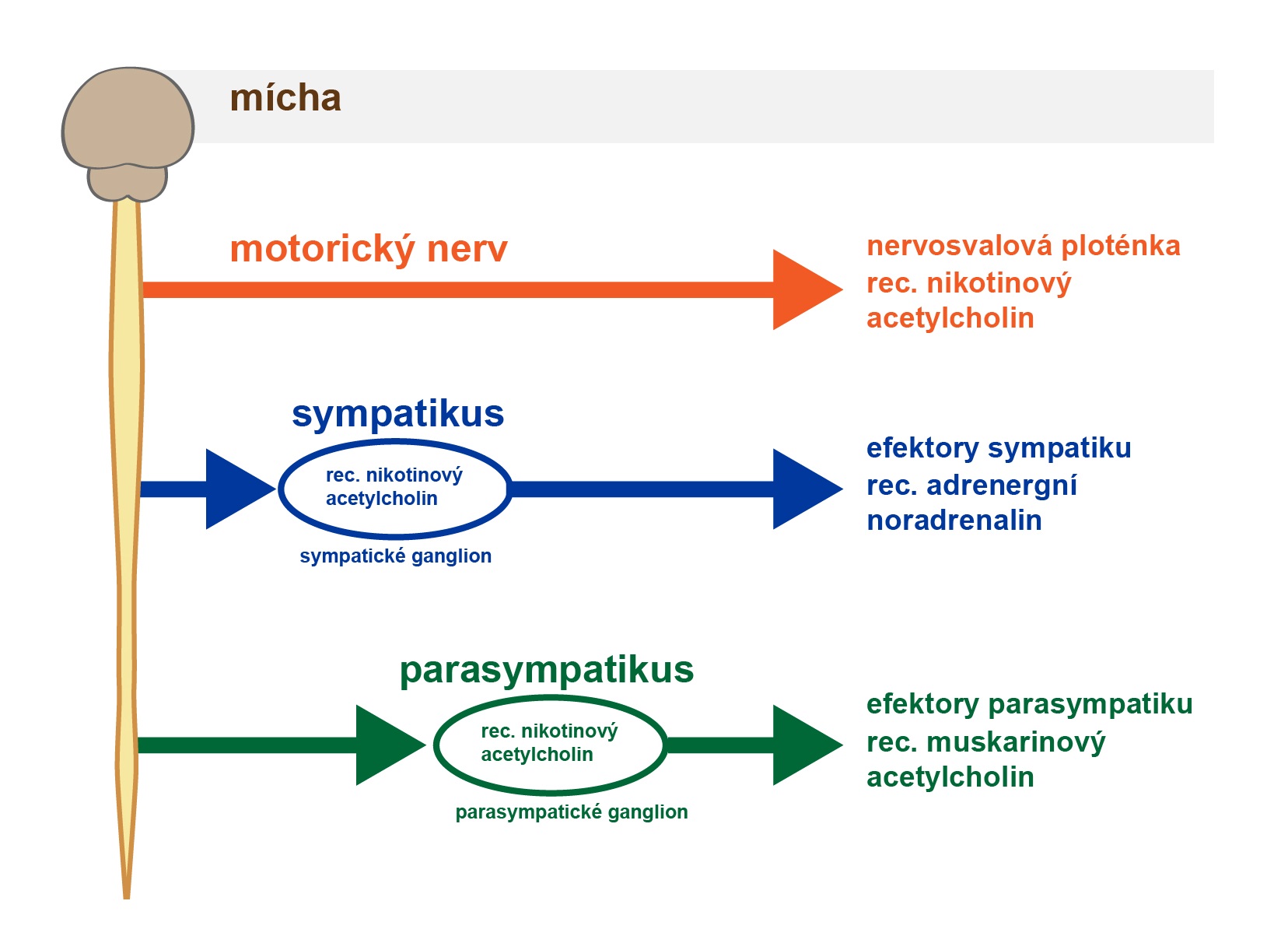 Pns + ans
PNS
31 PÁRŮ MÍŠNÍCH NERVŮ (KRČNÍ, HRUDNÍ, BEDERNÍ, KŘÍŽOVÉ, KOSTRČNÍ)
	+
12 PÁRU HLAVOVÝCH NERVŮ
ANS
SYMPATICUS + PARASYMPATICUS + ENTERÁLNÍ NERVOVÝ SYSTÉM
NERVY + GANGLIA
Nervové dráhy
Svazky axonů neuronů
Vedou nervové vzruchy stejné povahy
Dělení dle:
Počtu neuronů (1-neuronové, 2-neuronové,…4-neuronové)
Modality, kterou přenáší (motorické, senzitivní, somatické, viscerální)
Směr šíření vzruchu( (vzestupné, sestupné)
…
Mícha
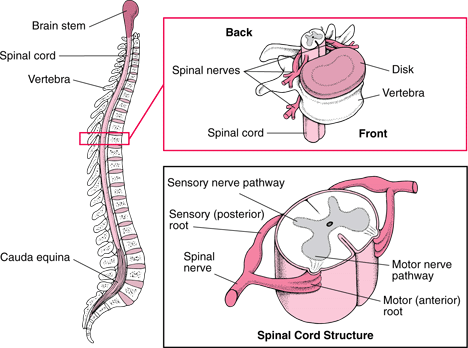 Součást CNS
Provazec nervové tkáně o délce 40-45 cm, uložena v páteřním kanále 
Šedá a bílá hmota 
Začátek = foramen magnum
První odstup = os occipitalis/atlas
Konec = L1-L2 (jako Co)
Poté cauda equina
[Speaker Notes: Mícha je uložena ve stejných obalech jako mozek (dura mater, arachnoidea, pia mater)]
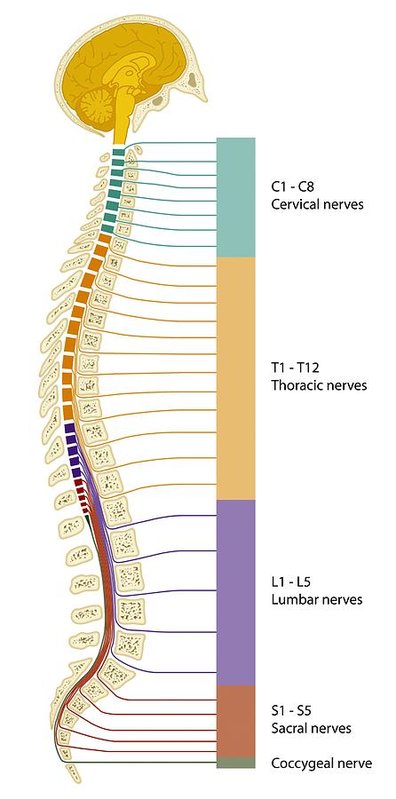 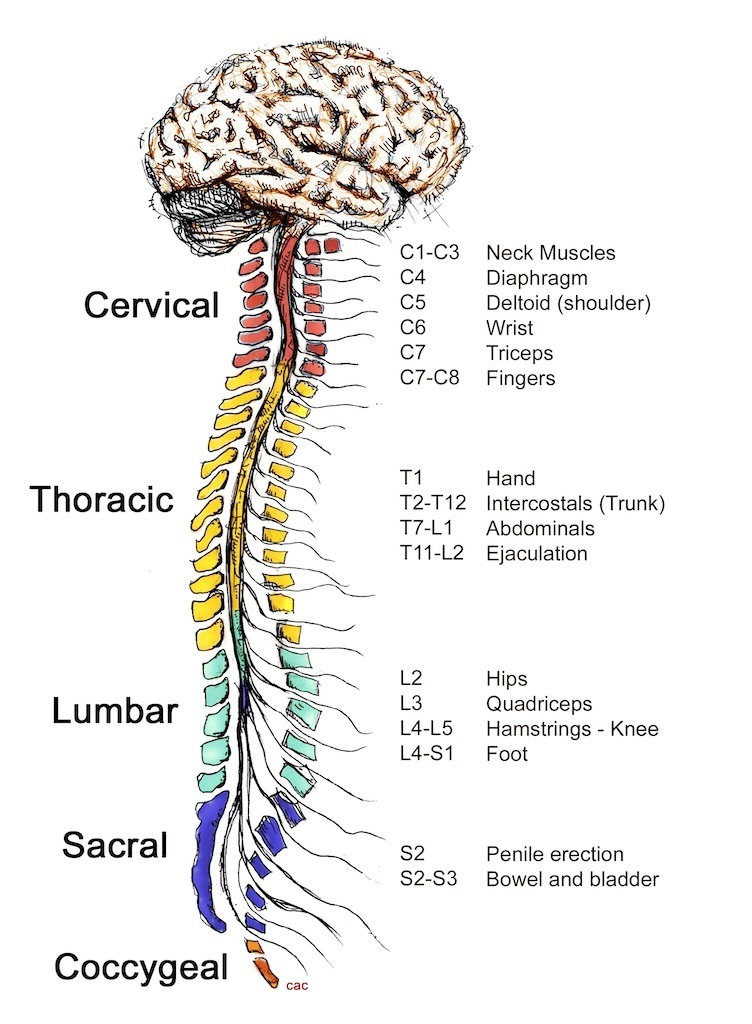 MÍŠNÍ NERVY
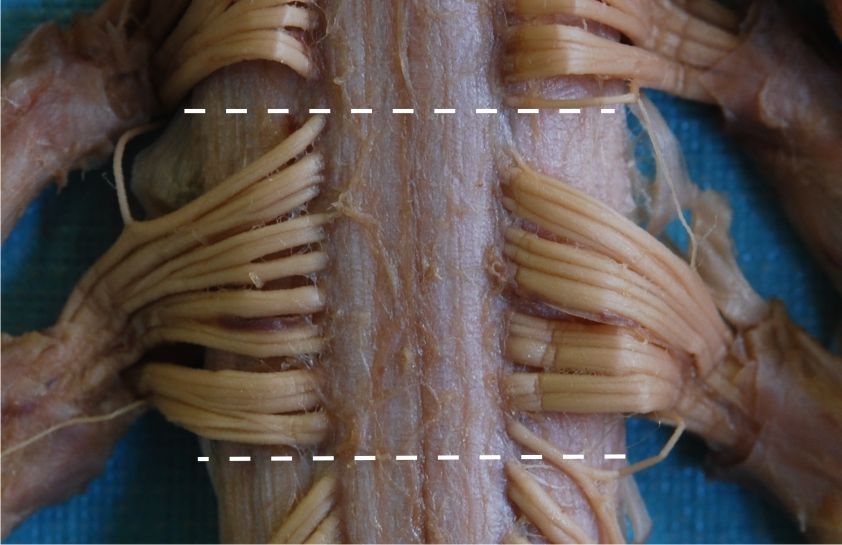 Nervy vystupující z míchy a vstupující do míchy
Spojení míchy (vyšších etáží cns) s ostatními částmi těla
Vystupují z jednotlivých míšních segmentů
Přední + zadní kořen
Všechny modality (kromě čistě senzor. vjemů)
Přední – motorická (odstředivá) vlákna
Zadní – senzitivní (dostředivá) vlákna
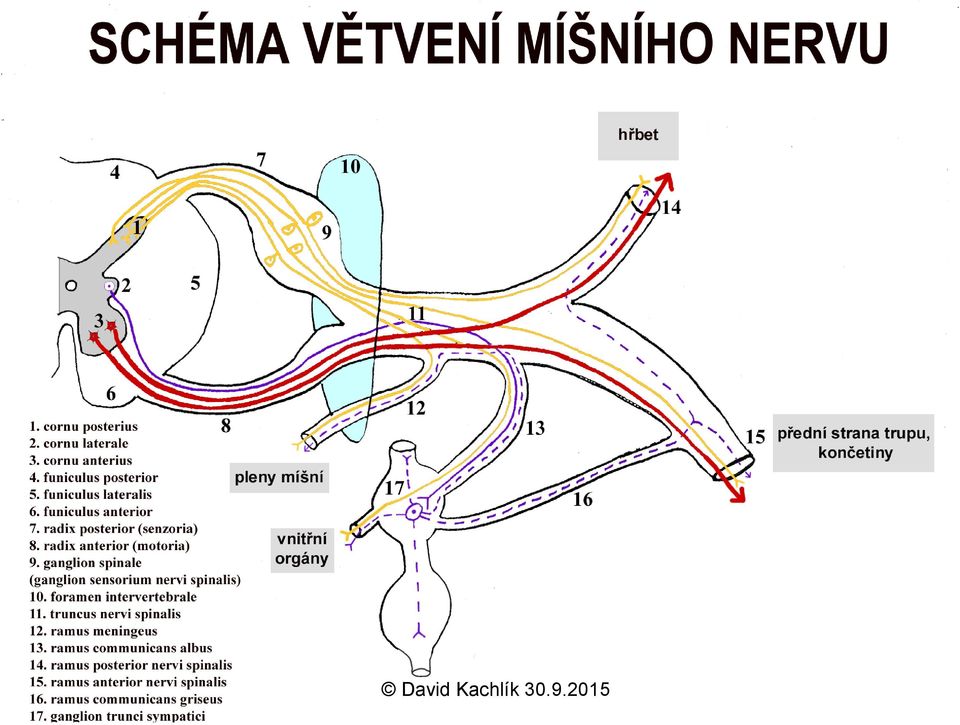 [Speaker Notes: Žlutá je senzitivita, tedy aferentní dráhy, červená je motorika – tedy eferentní dráhy, fialová je visceromotorika (S + PS)]
Nervi spinales – míšní nervy
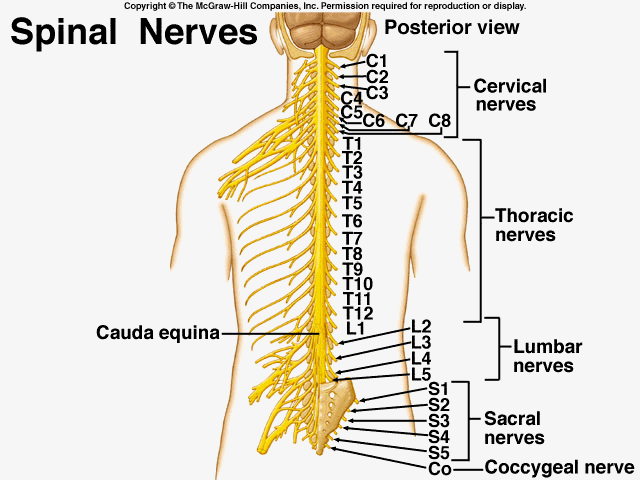 Nervi cervicales (C1-C8) - 8
Nervi thoracici (T1-T12) - 12
Nervi lumbales (L1-L5) - 5
Nervi sacrales (S1-S5) - 5
Nervus coccygeus (Co) - 1
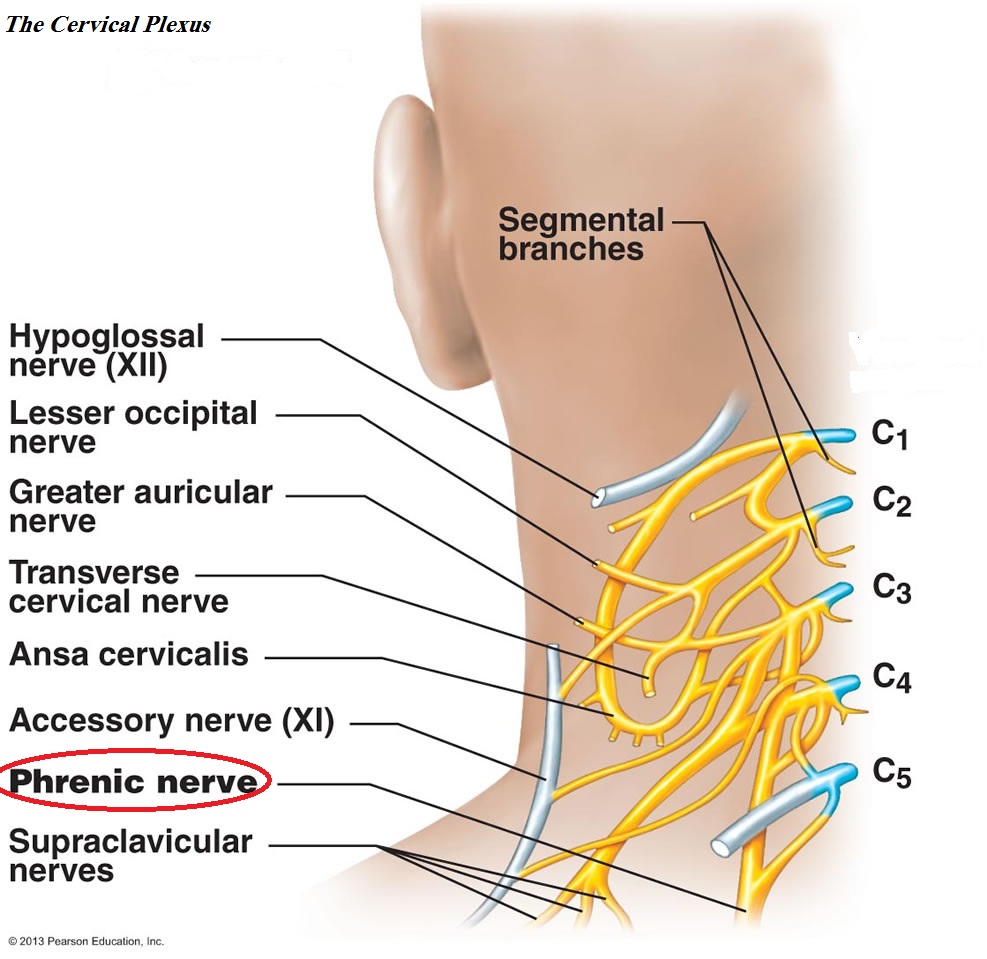 Plexus cervicalis
SMÍŠENÁ PLETEŇ – SM, SS (VS)
N. occipitalis minor
N. auricularis magnus
N. transversus colli
Nn. supraclaviculares
N. phrenicus (C4)
Rami musculares (pro hluboké krční svaly)
Plexus brachialis
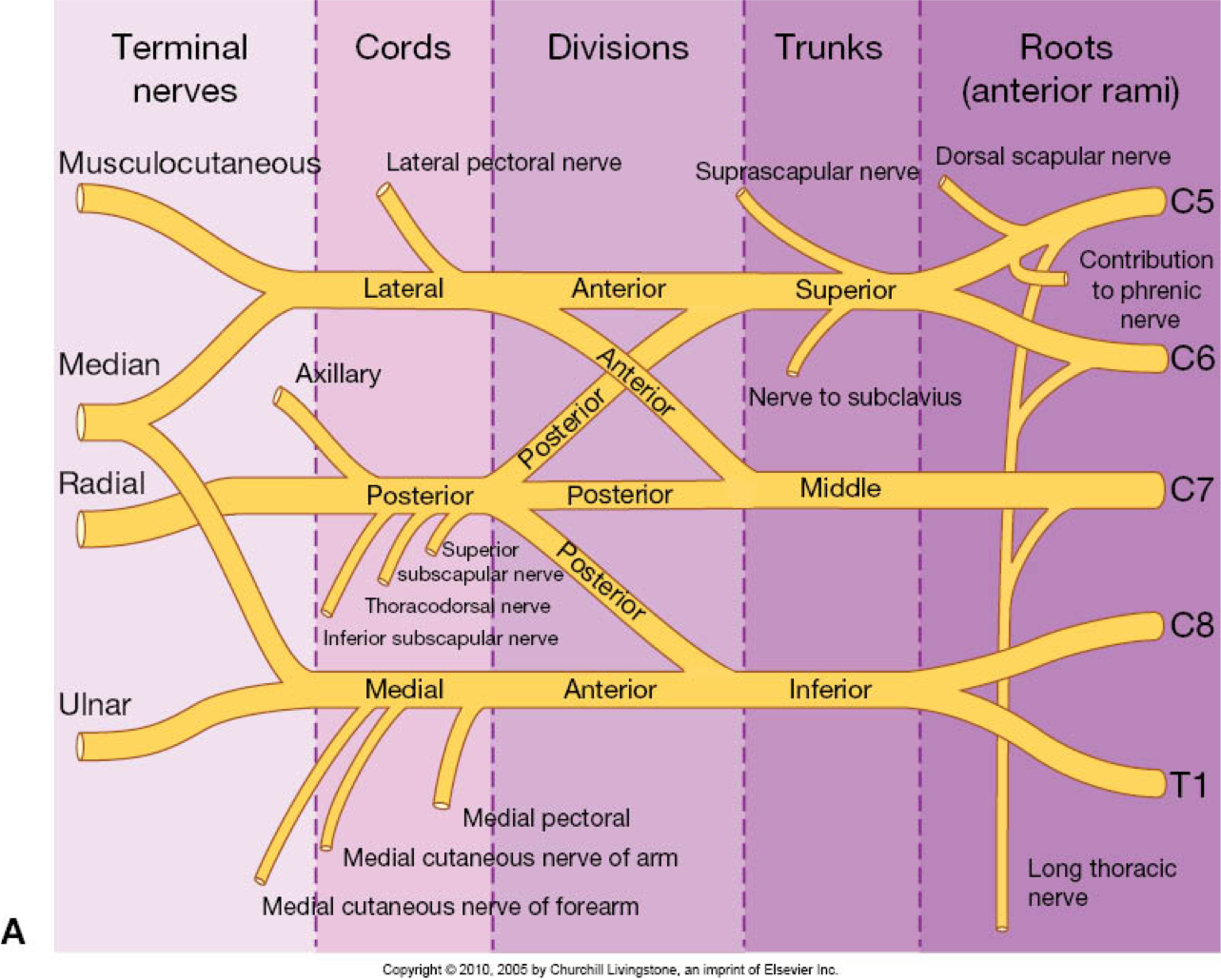 Smíšená pleteň – SM, SS
Uspořádání do 3 kmenů a svazků:
Truncus superior + Truncus medius + Truncus inferior
Fasciculus medialis + fasciculus posterior + fasciculus lateralis
Vzhledem k a.axillaris
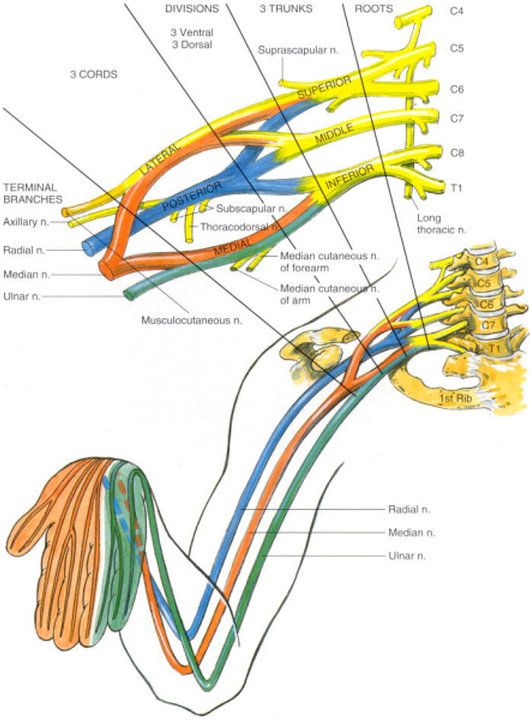 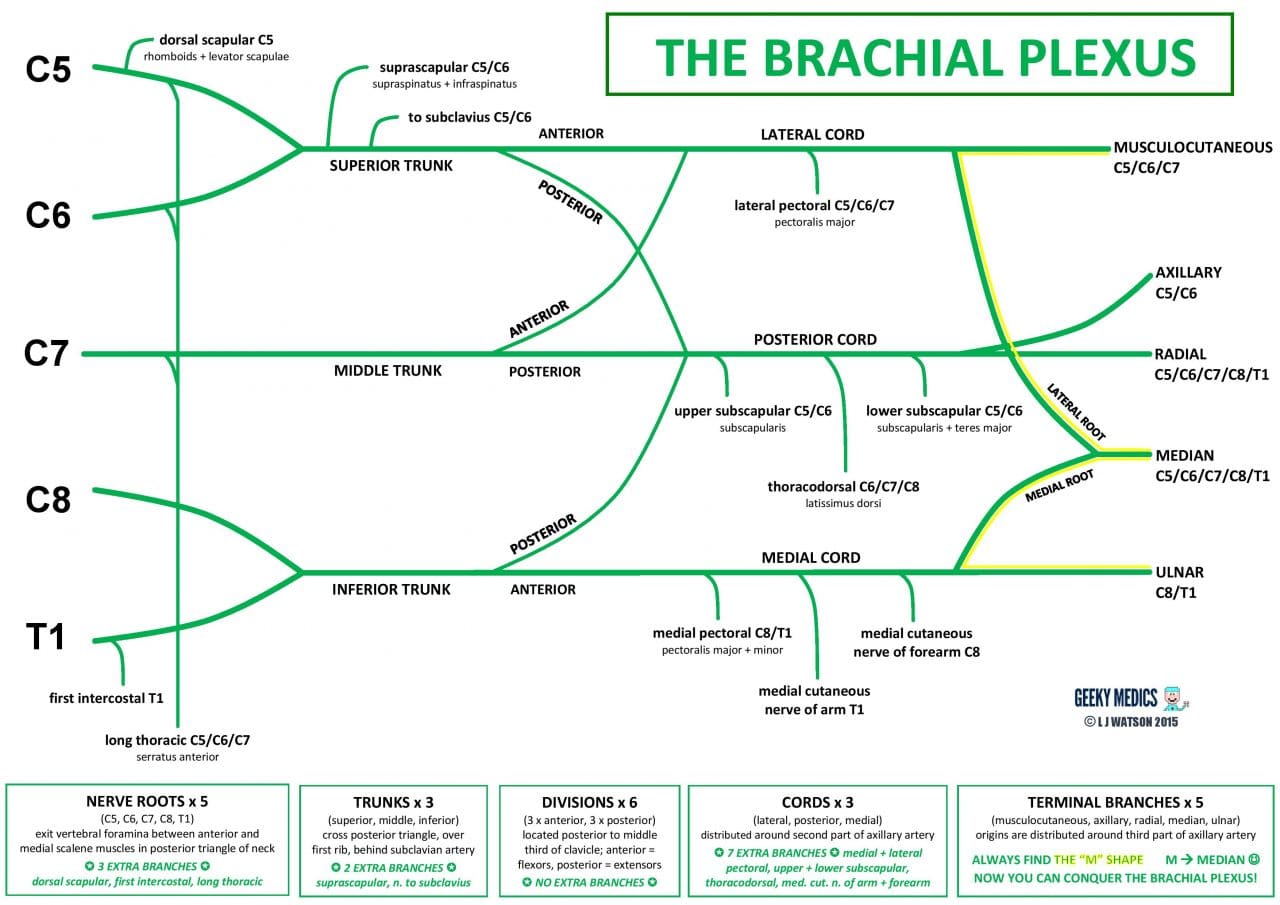 NERVI THORACICI
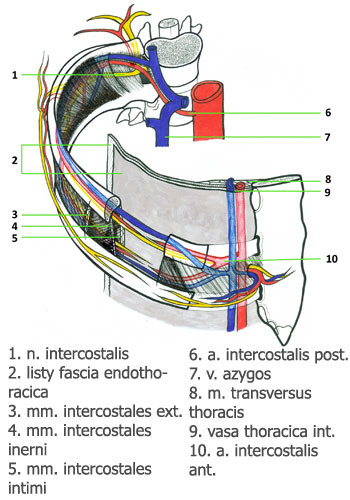 Segmentální uspořádání – nevytváří pleteně!
Běží v cévně – nervovém svazku vždy pod dolním okrajem žebra
SS, SM
Plexus lumbalis
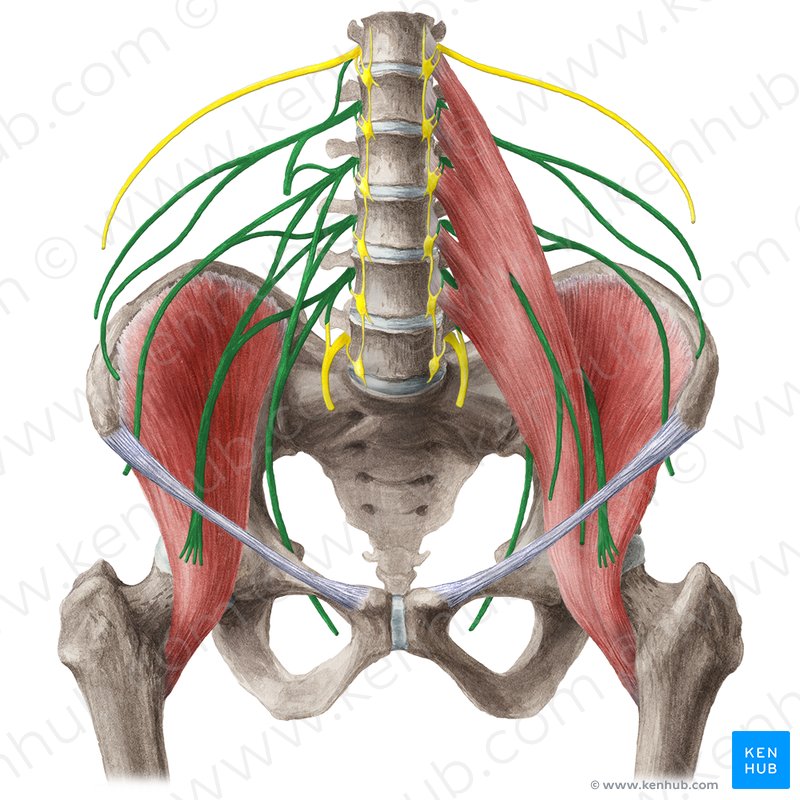 Pleteň je uložená v m. psoas major
Smíšená pleteň – SM, SS
Nervy:
Nervus iliohypogastricus
Nervus ilioinquinalis
Nervus genitofemoralis
Nervus cutaneus femoris lateralis
Nervus femoralis
Nervus obturatorius
Plexus sacralis
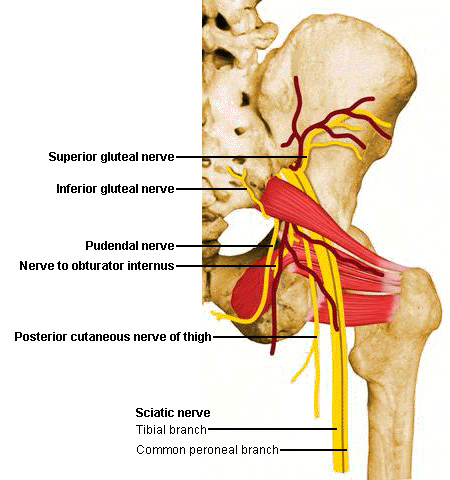 Smíšená pleteň – SM, SS
Nervy:
Nervus gluteus inferior
Nervus gluteus superior
Nervus cutaneus femoris posterior
Nervus pudendus
Nervus ischiadicus
Senzitivní inervace těla
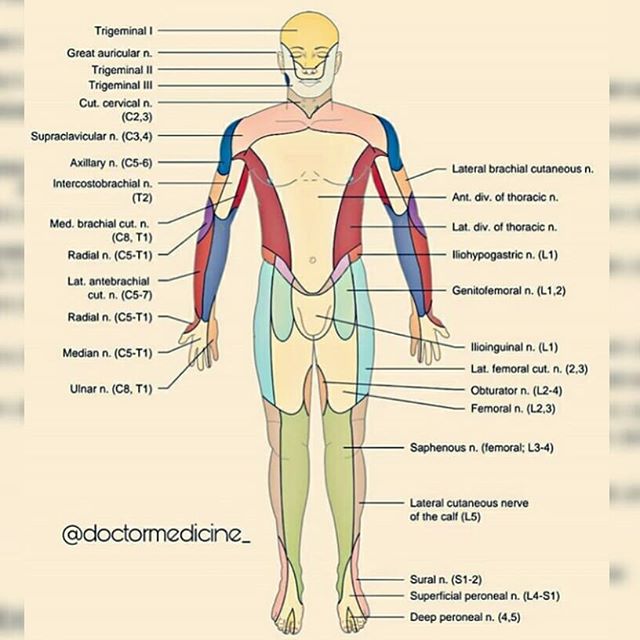 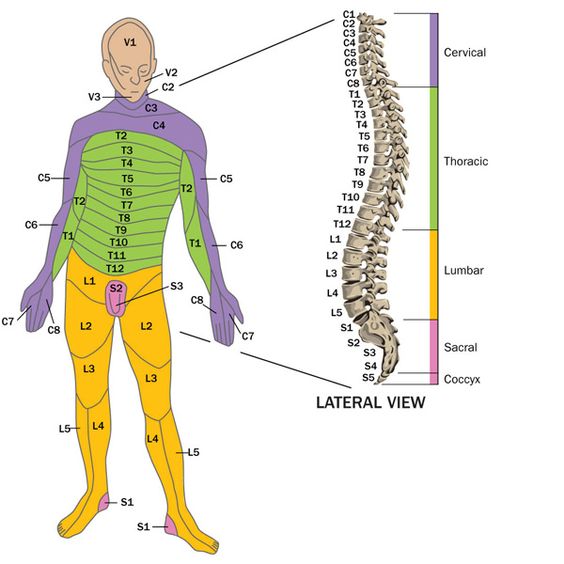 [Speaker Notes: Dermatomy!]
Hlavové nervy
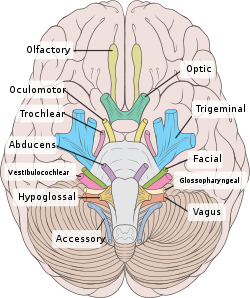 Nervus olfactorius
Nervus opticus
Nervus oculomotorius
Nervus trochelaris
Nervus trigeminus
Nervus abducens
Nervus facialis
nervus vestibulocochlearis
Nervus glossopharyngeus
Nervus vagus
Nervus accessorius
Nervus hypoglossus
Funkce hlavových nervů
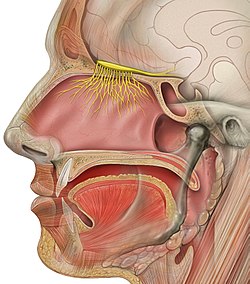 N. olfactorius = čichový nerv
Výchlipka předního mozku (čichová oblast)
Průchod skrz lamina cribrosa ossis ethmoidalis
Senzorický nerv
N. opticus = zrakový nerv
Vystupuje z mezimozku
3-n. - chiasma opticum – tractus opticus – mezimozek
Senzorický nerv
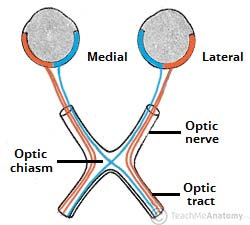 Funkce hlavových nervů
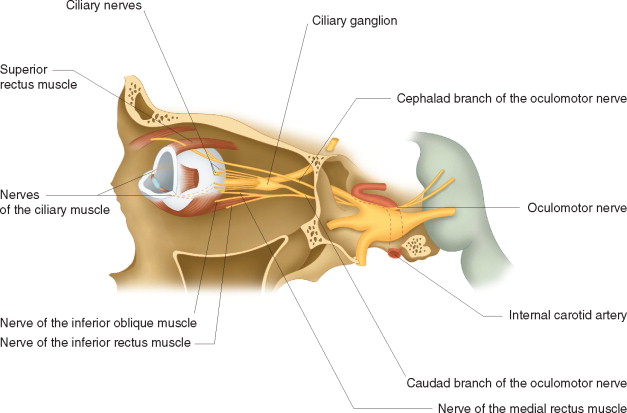 N. oculomotorius = okohybný nerv
Vystupuje ze středního mozku
SM, VM (PS)
N. trochlearis = kladkový nerv
SM
N. abducens = odtahovací nerv
SM
[Speaker Notes: N.Oculomotorius – visceromotorika (parasympatikus) – dělá miózu = zúžení zornice lidského oka (m. sphincter pupillae) + akomodace (zaostření) – stah m.ciliaris (také PS)
n. Trochlearis – inervuje m. obliquus superior (okohybný sval)
n. Abducens – inervuje m.rectus lateralis (okohybný sval)]
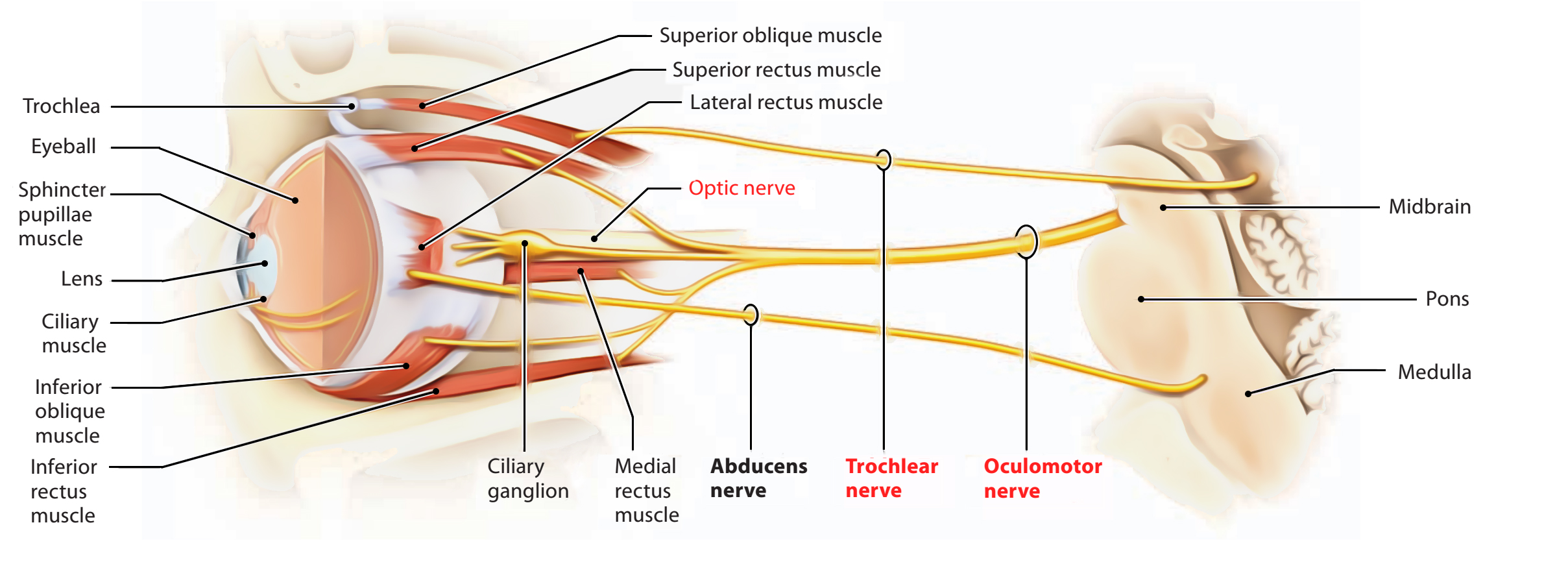 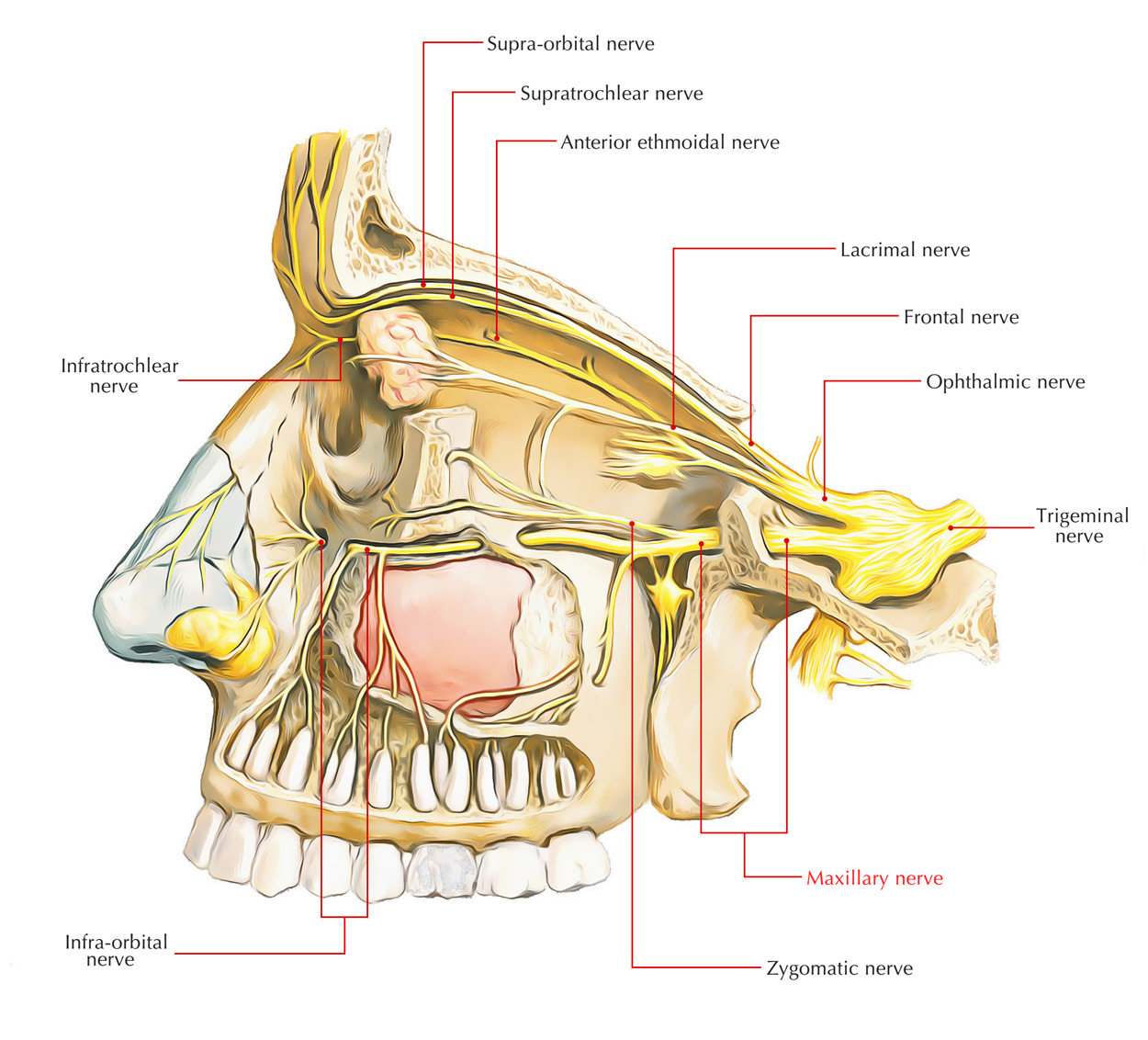 Funkce hlavových nervů
N. trigeminus = trojklaný nerv
N. opthalmicus - SS
N. maxillaris - SS
N. mandibularis – SS, SM
[Speaker Notes: Nervus mandibularis – motorická inervace např. žvýkacích svalů]
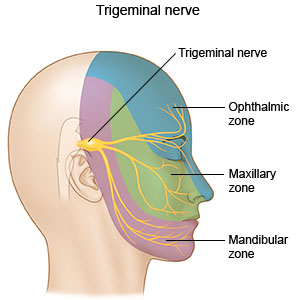 Senzitivní inervace n.trigeminus
Funkce hlavových nervů
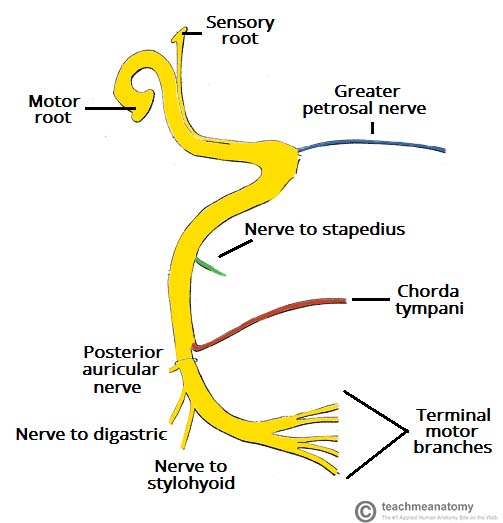 N.facialis = lícní nerv
SM, VM, senzorika (chuť – přední 2/3 jazyka)
Průchod skrz os temporale
N. vestibulocochlearis = sluchorovnovážný nerv
2 části: n. vestibularis + n. cochlearis
Senzorika
N. glossopharyngeus = jazykohltanový nerv
SM, SS, VM, VS, senzorika (VŠE!)
[Speaker Notes: n.Facialis – SM inervuje platysmu, mimické svaly, VM (PS) – inervace glandula sublingualis + gl. Submandibularis + gl. lacrimalis]
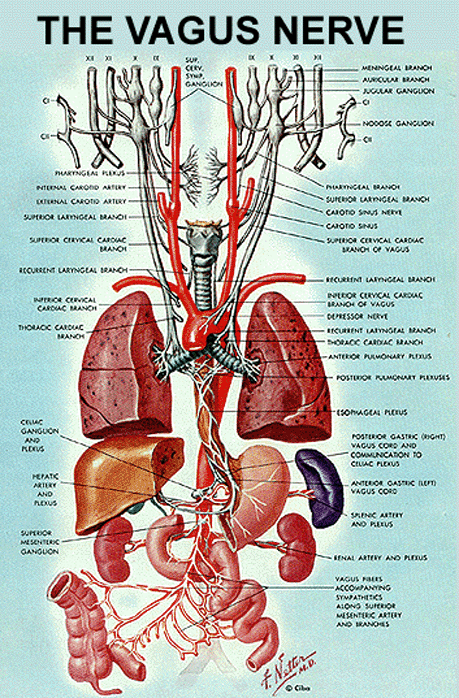 Funkce hlavových nervů
n. Vagus = bloudivý nerv
SM, SS, VM, VS, senzorika (VŠE!)
N. accessorius = přídatný nerv
SM
N. hypoglossus = podjazykový nerv
SM
[Speaker Notes: 11. n. accessorius – SM – inervace m. sternocleidomastoideus, m. trapezius
12.  n. hypoglossus – SM – inervuje svaly jazyka]
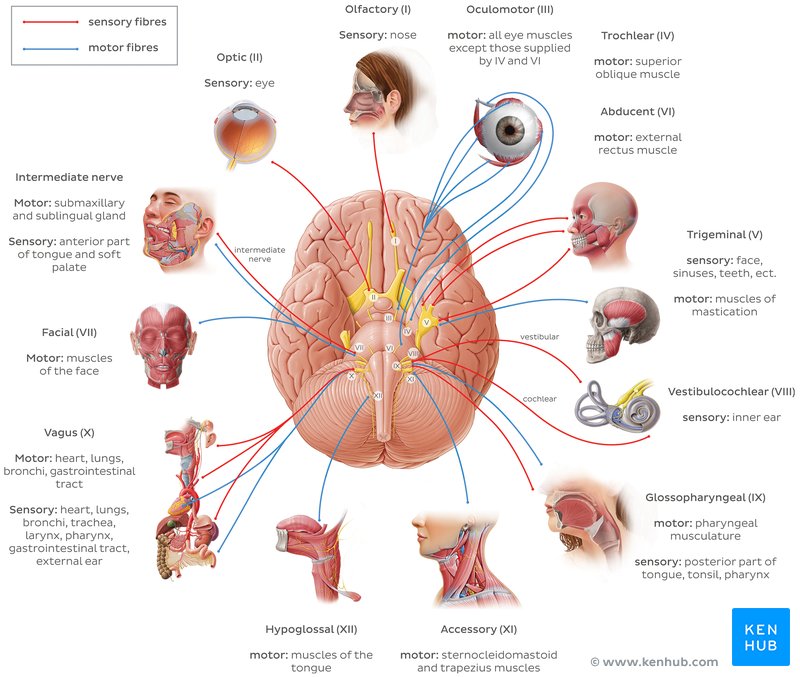 Autonomní (vegetativní) nervový systém
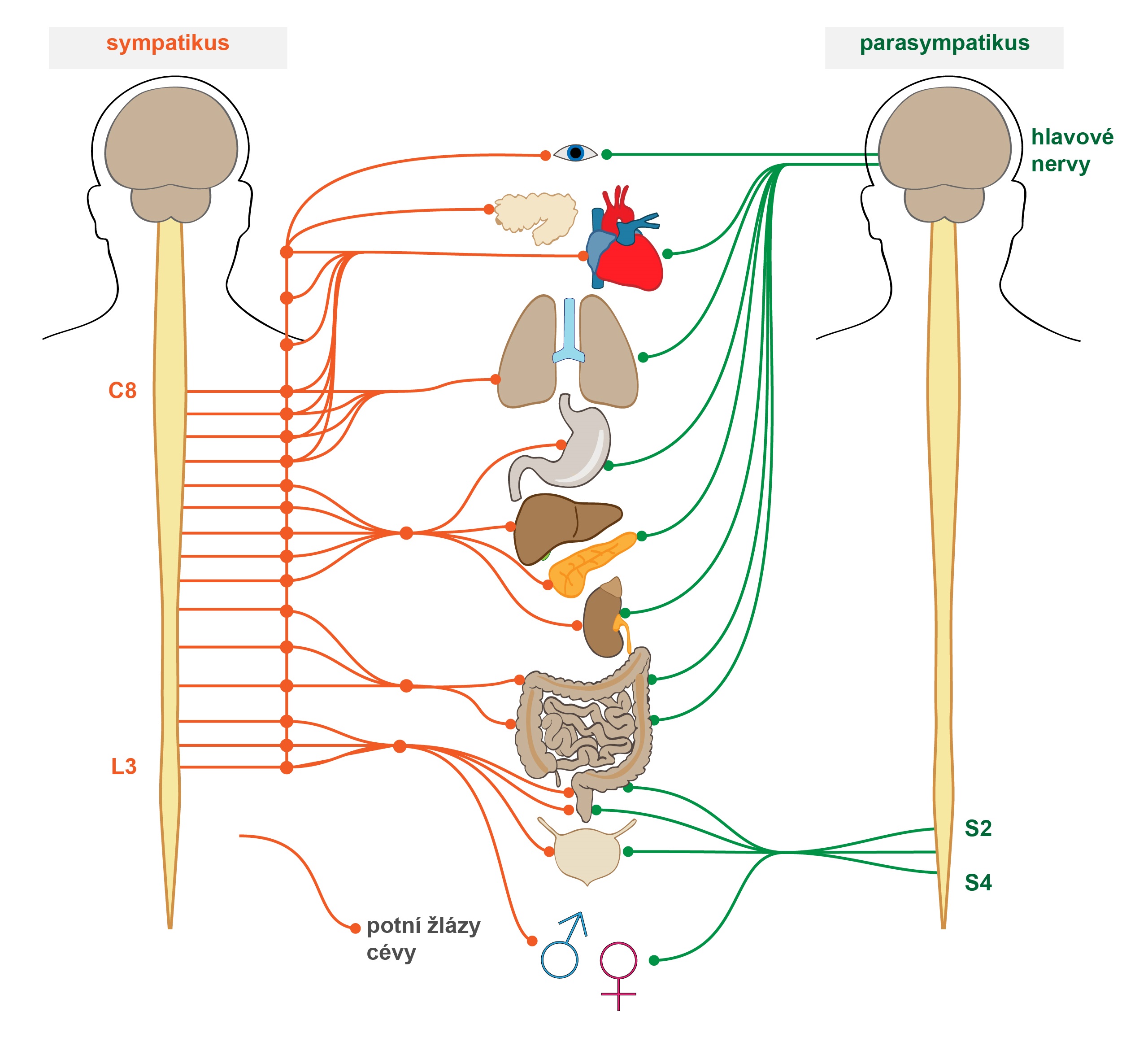 Část PNS, která inervuje hladkou svalovinu, vnitřní orgány, cévy, žlázy
Sympatikus
Systém thorakolumbální
Parasympatikus
Systém kraniosakrální
Základní funkční jednotkou je viscerální reflex
Nadřazená centra: pm, hypotalamus, limbický systém
sympatikus
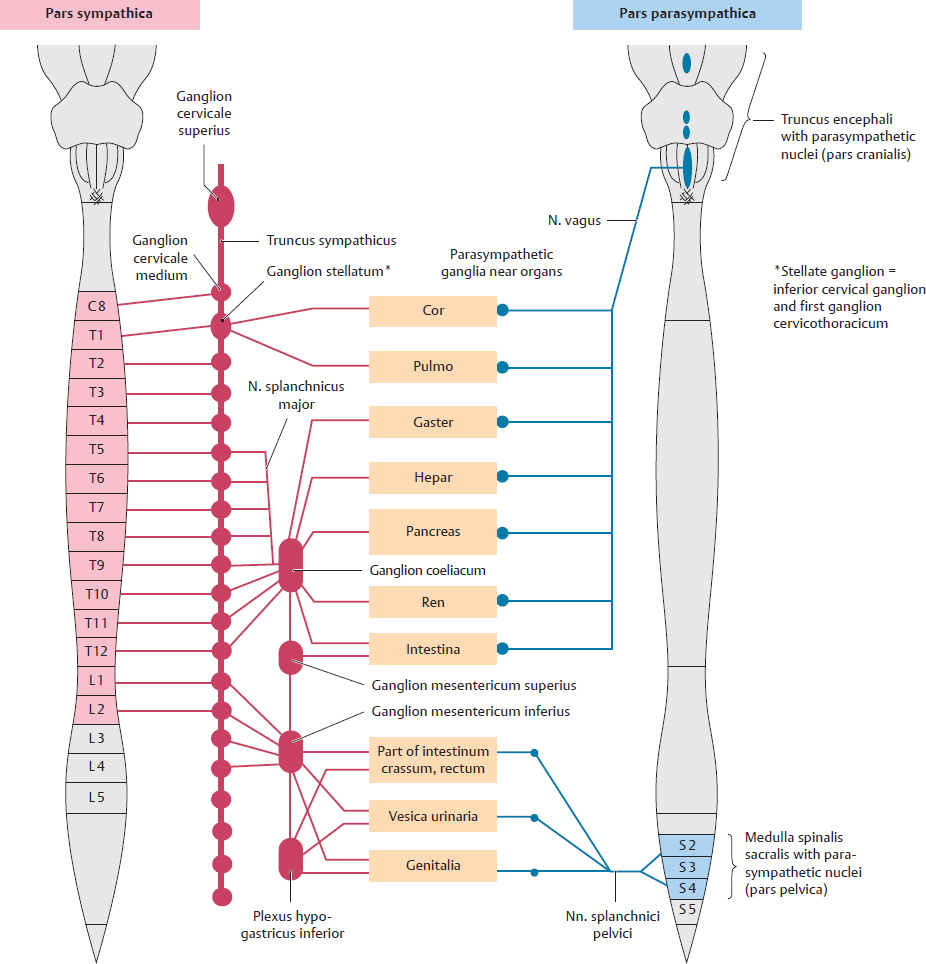 C8 – L3
Jádra v laterálním míšním rohu
Ganglia:
Paravertebrální – řetězec -truncus sympaticus (21 – 23 párů + 1) – podél páteře
Prevertebrální – blíže k orgánům
eferentní vlákno:
Pregangliový neuron (1.) - krátký
Postgangliový neuron (2.) – dlouhý
[Speaker Notes: Ganglia = skupina těl neuronů (analogie jader v CNS – zde játra, v PNS = ganglia)]
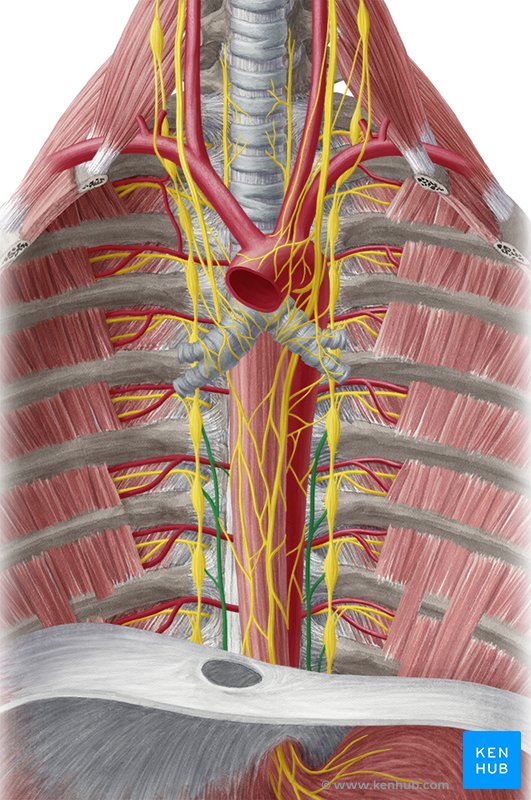 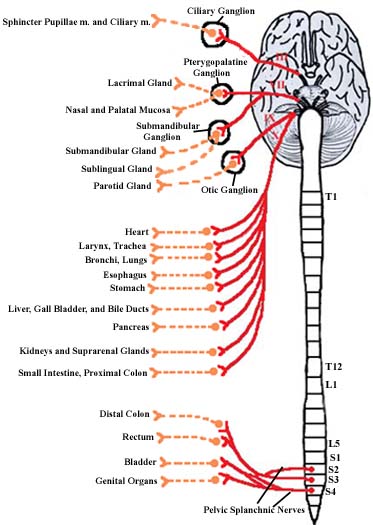 parasympatikus
Kraniosakrální
Hlavové nervy – III, VII, IX, X 
Míšní segmenty: S2 – S4
Ganglia:
Parasympatická ganglia – uložena blízko u orgánů
Eferentní vlákno:
Pregangliový neuron (1.) - dlouhý
Postgangliový neuron (2.) - krátký
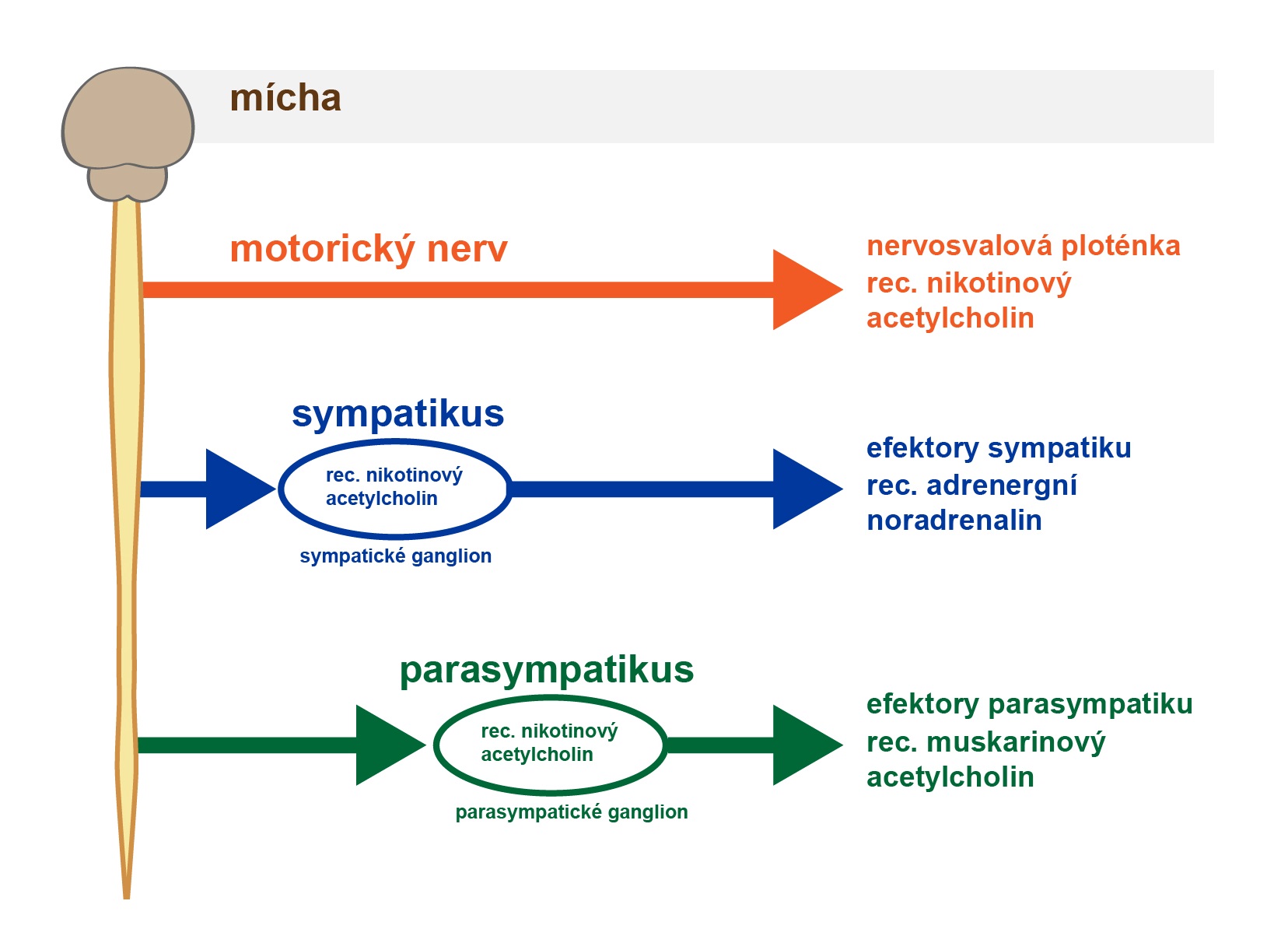 Sympatikus + parasympatikus
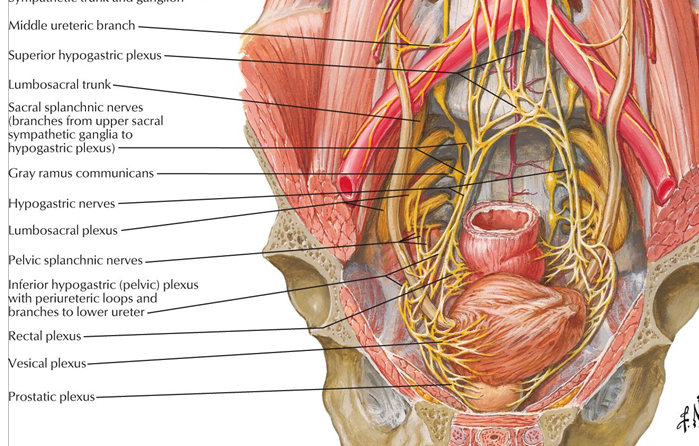 Společně vytváří pleteně (smíšené autonomní pleteně) = plexus
ANS – nadřazená centra = mozkový kmen, hypotalamus, limbický systém
Příklady:
Plexus cardiacus
Plexus pulmonalis
Plexus aorticus abdominalis
Plexus mesentericus inferior
Plexus hypogastricus inferior
…
Funkce sympatiku a parasympatiku
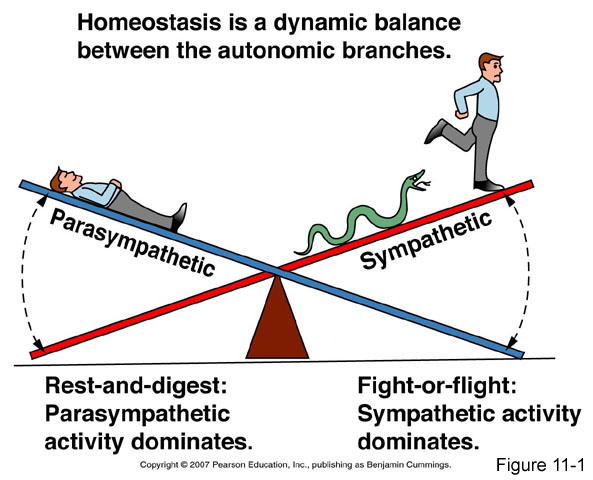 Sympatikus
„Fight or flight (and be friend) response“
Parasympatikus
„rest and digest response“
Zásadní je poměrná aktivita sympatiku a parasympatiku
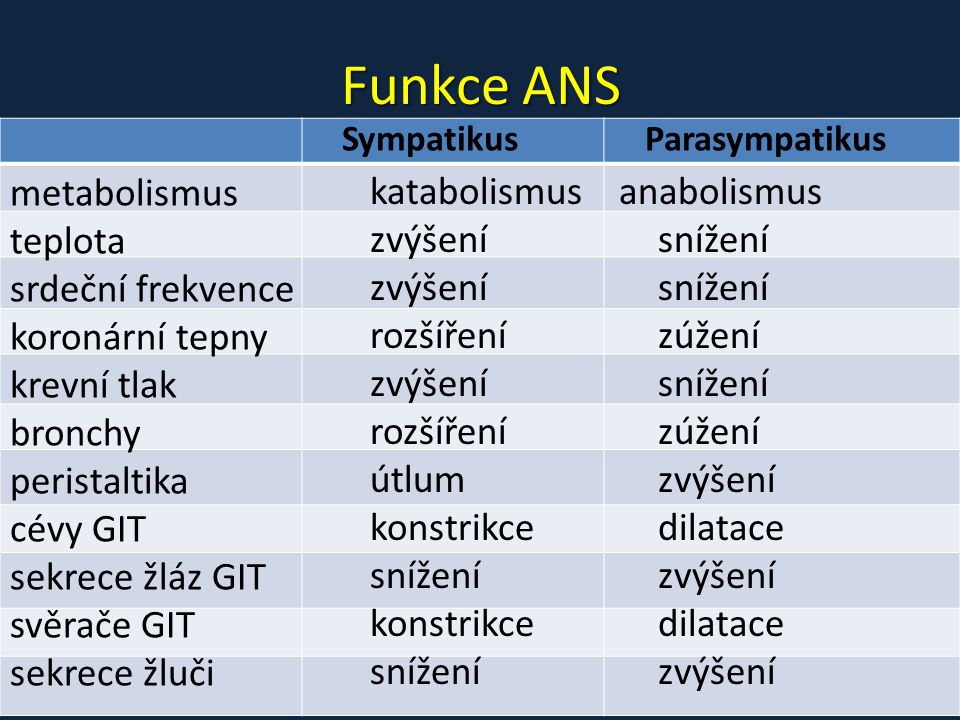 Enterický nervový systém
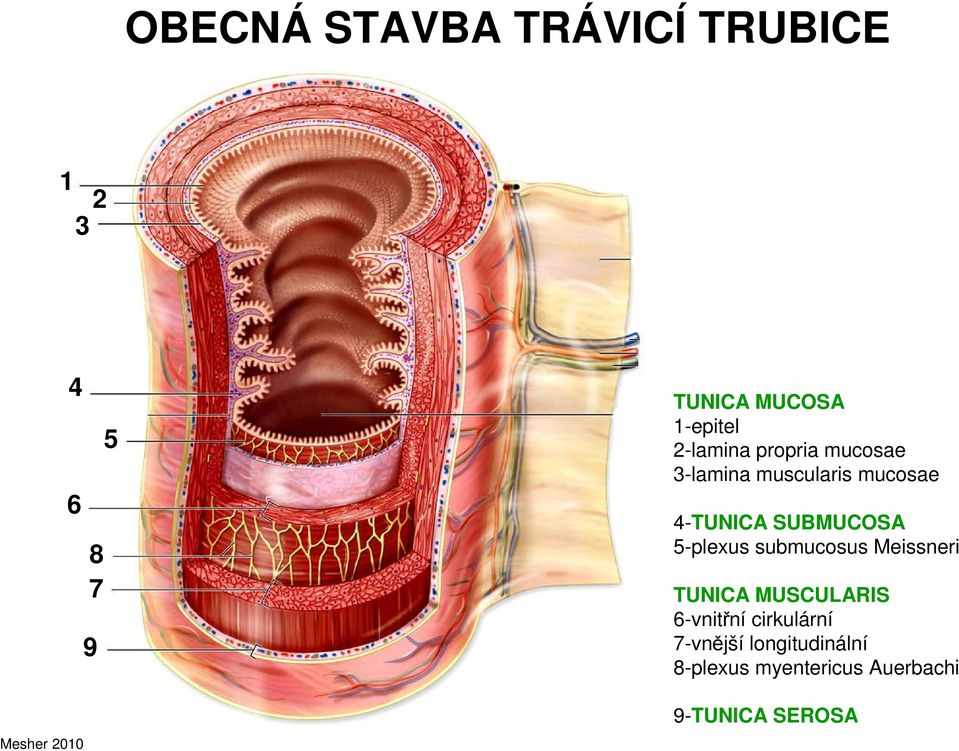 Nervové pleteně a ganglia ve stěně trávicí trubice
Samostatně fungující systém + signály z S a PS (CNS),…
Pohyby žaludku a střev, posun obsahu, regulace sekrece git hormonů,…
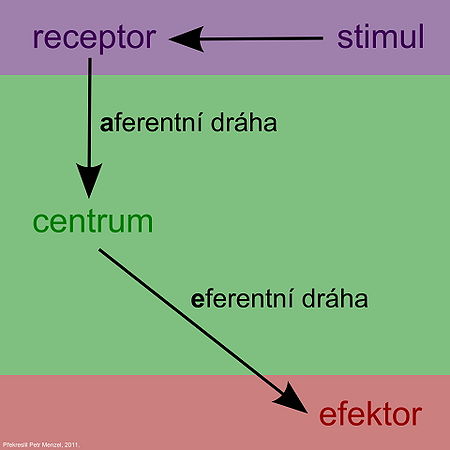 MÍŠNÍ reflexy
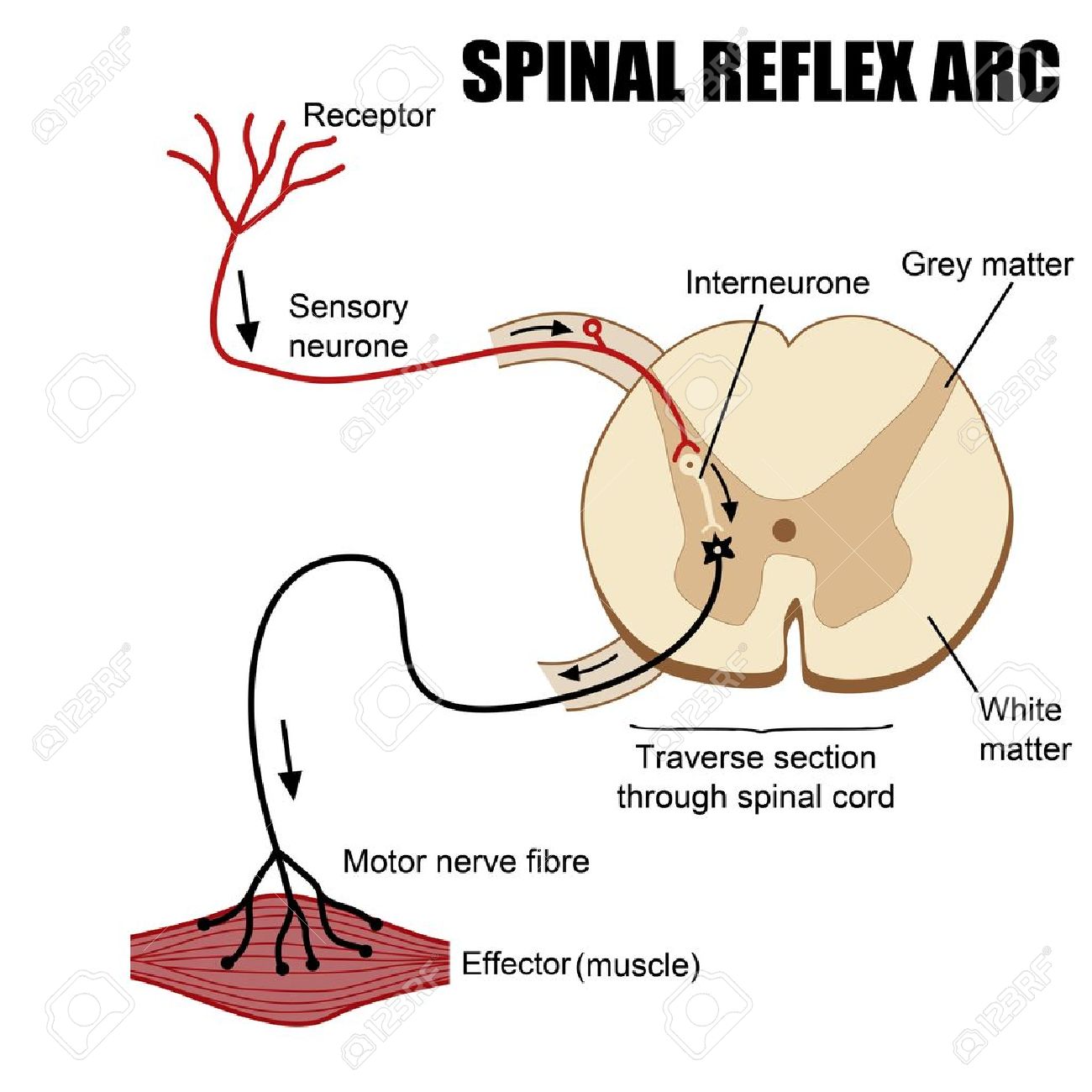 AUTOMATICKÁ ODPOVĚĎ NA PODNĚT
STAVBA: RECEPTOR, DOSTŘEDIVÁ DRÁHA, REFLEXNÍ CENTRUM, ODSTŘEDIVÁ DRÁHA, EFEKTOR
Dělení:	
MONOSYNAPTICKÉ X POLYSYNAPTICKÉ
PROPRIOCEPTIVNÍ X EXTEROCEPTIVNÍ
VISCEROSOMATICKÉ
(Reflexy podmíněné + nepodmíněné)
[Speaker Notes: Monosynaptický – mezi jednotlivými neurony je jedna synapse (spoj) – na reflexu se tedy podílí jen 2 neurony
Polysynaptický – na reflexu se podílí více neuronů (minimálně 3 – ty tedy mají 2 synapse)
Proprioceptivní – receptory daného reflexu se nachází přímo ve svalu – svalová vřeténka a šlachová tělíska
Exteroceptivní – receptory nejsou uloženy ve svalu, ale např. v kůži – obecně reflex jako reakce na dotyk, tlak, bolest nebo teplo
Viscerosomatické reflexy – receptor je uložen v orgánu (viscero) a je podnětem pro somatickou odpověď – stah svalu]
Proprioceptivní reflexy
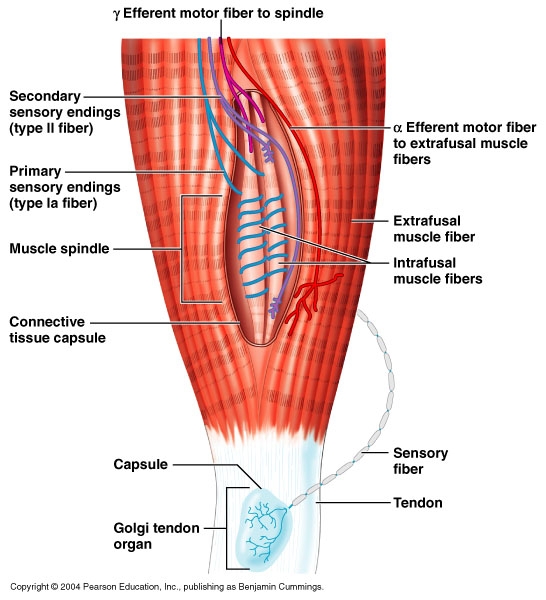 Svalová vřeténka
Tzv. intrafuzální vlákna – podélně k extrafuzálním
Detekce polohy svalu (II) a rychlost změny postavení (Ia)
Reakce na protažení svalu (rychlé)
Šlachová (golgiho) tělíska
Regulace svalového napětí
Reakce na napětí ve svalu
Svalové vřeténko
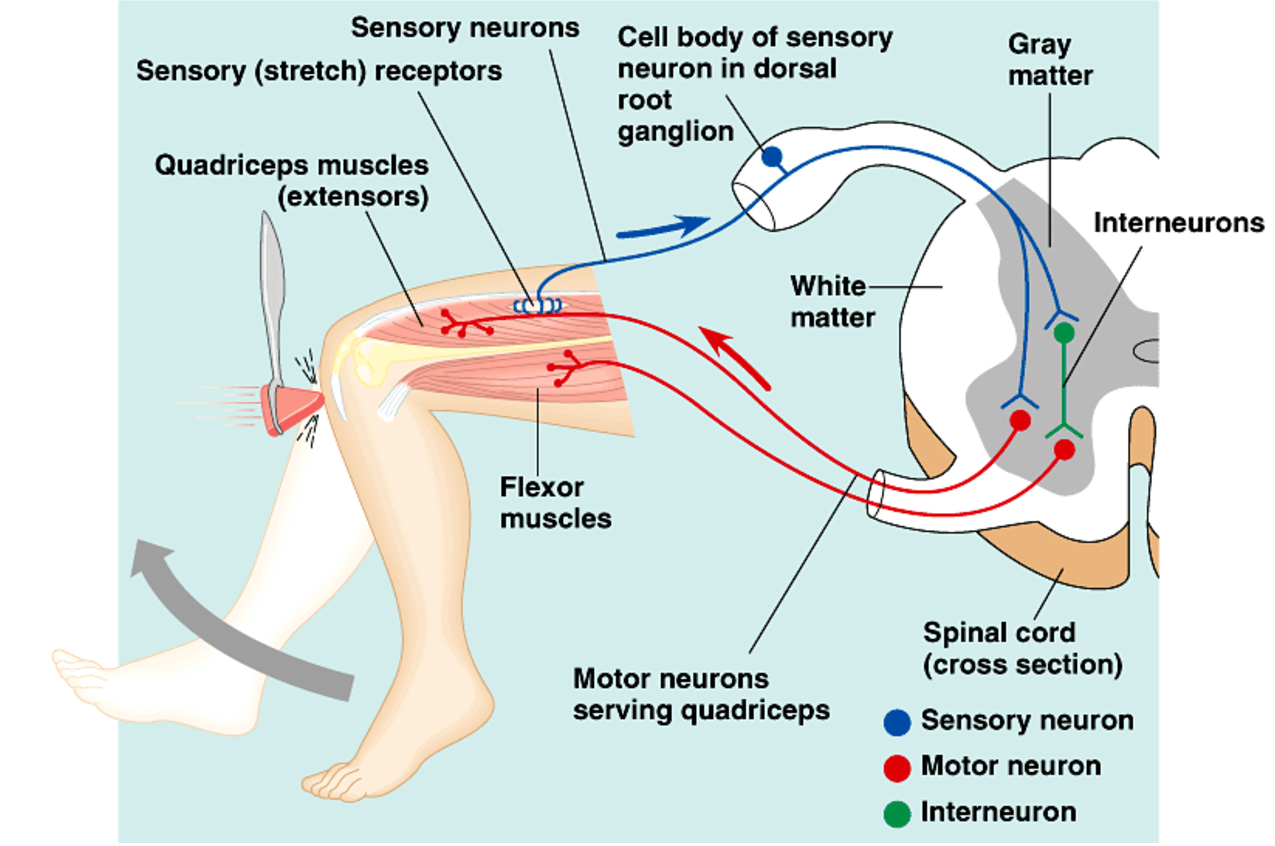 Rychlá změna v délce svalu (protažení) → detekce aferentními vlákny 
→ přímá aktivace stejného svalu (monosynaptický)
→ přes interneuron → inhibice antagonisty
Tzv. „napínací reflex“
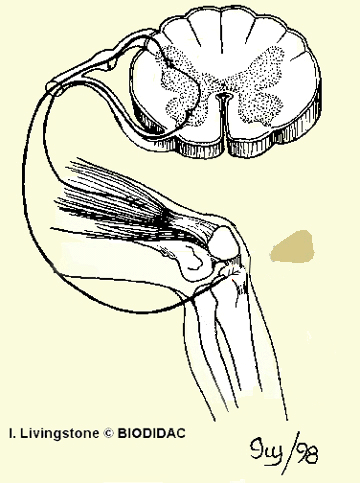 Příklady
Patellární reflex
Bicepsový reflex
Tricepsový reflex
Reflex achillovy šlachy
http://bio.rutgers.edu/~gb102/lab_5/103ar.html
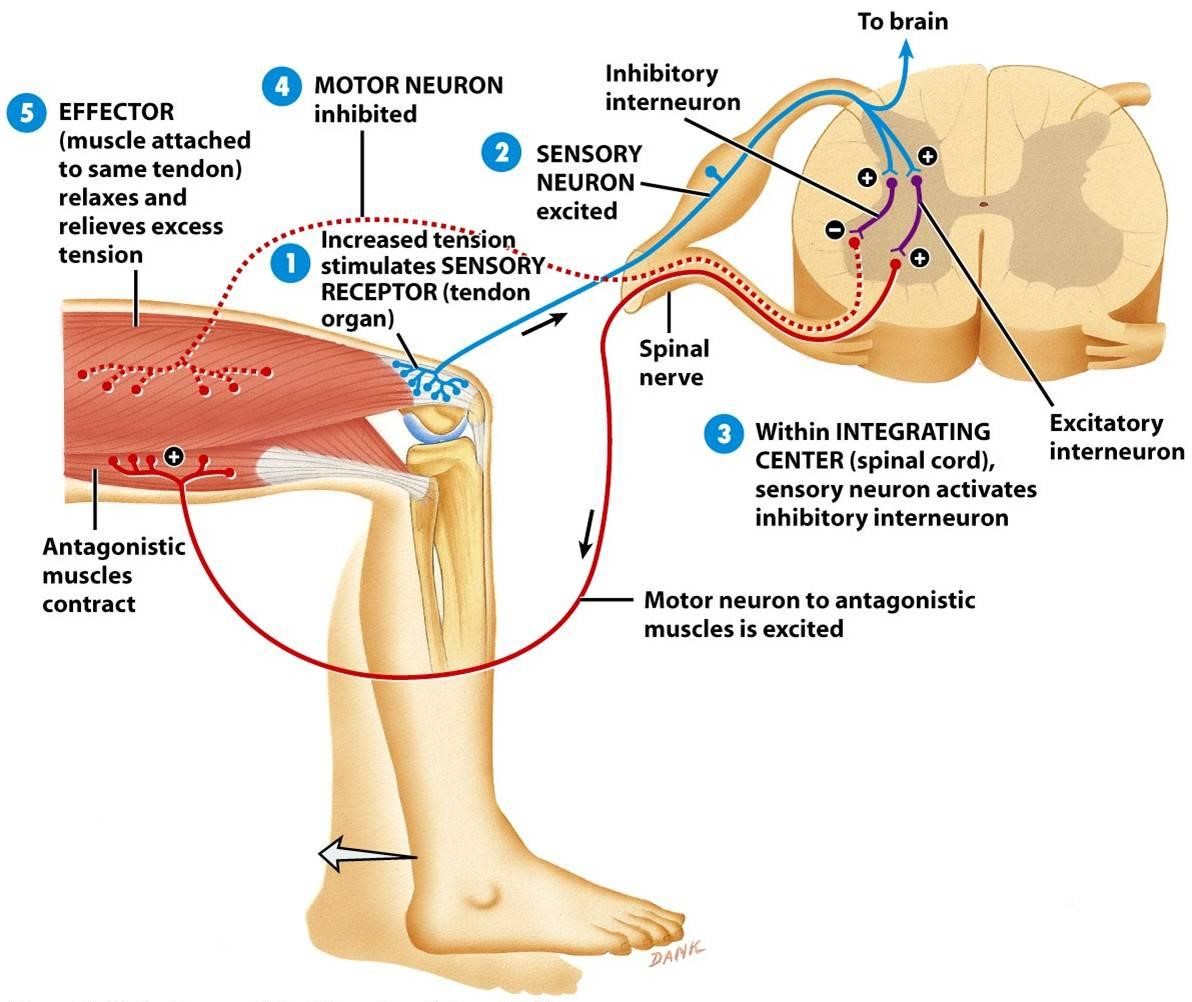 Šlachové (golgiho) tělísko
Zvýšení napětí svalu (šlachy) → aferentace do míchy → interneurony → inhibice daného svalu + aktivace antagonisty
Také tzv. „obrácený napínací reflex“
Exteroceptivní reflexy
Flexorový reflex (únikový)
Silný tlak nebo dotyk + bolestivé podněty → aktivace flexorů (odtažení od bolestivého podnětu) + inihibice extensorů
Extenzorový reflex
nebolestivé podněty (tlak, dotyk) → aktivace extensorů + inhibice flexorů → vzpřímený postoj (polysynaptický – interneurony) 
Zkřížený extenzorový reflex (únikový)
Kombinace extenzorového a flexorového reflexu
Př: bolestivý podnět na pravé chodidlo → stah flexorů pravé DK + relaxace extensorů pravé DK + stah extensorů levé DK + relaxace flexorů levé DK
[Speaker Notes: Exteroceptivní reflexy se vybavují stimulací kočních bolestivých nebo taktilních receptorů – jejich neuronální struktury jsou složitější, než u proprioceptivních reflexů (často vřazen velký počet interneuronů + často polysegmentální) – flexorový obranný reflex a škrábací reflex (pejsek se zadní nohou škrabe přesně v místě dráždění. )]
Flexorový reflex
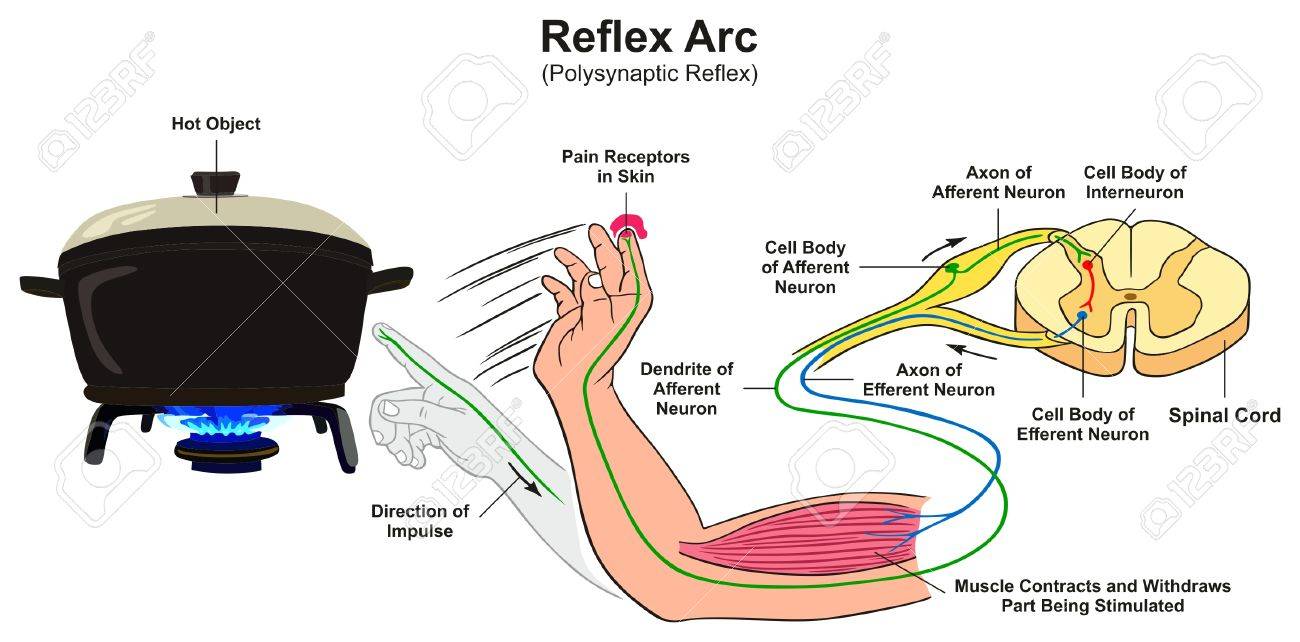 Receptory:
Reakce na dotyk, tlak, bolest, teplo
Zkřížený extensorový reflex
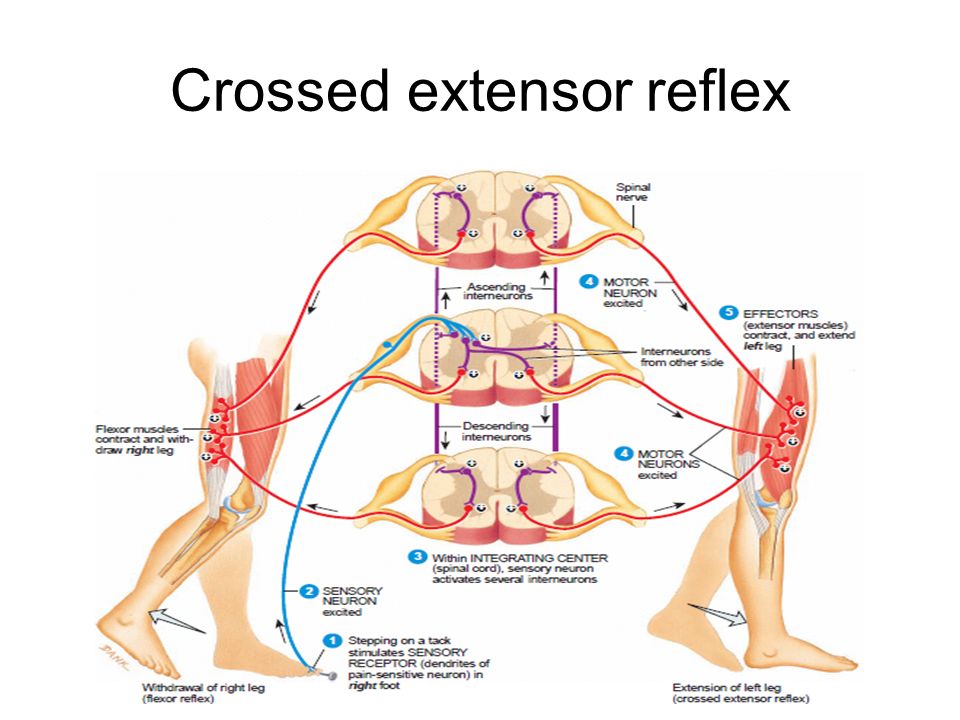 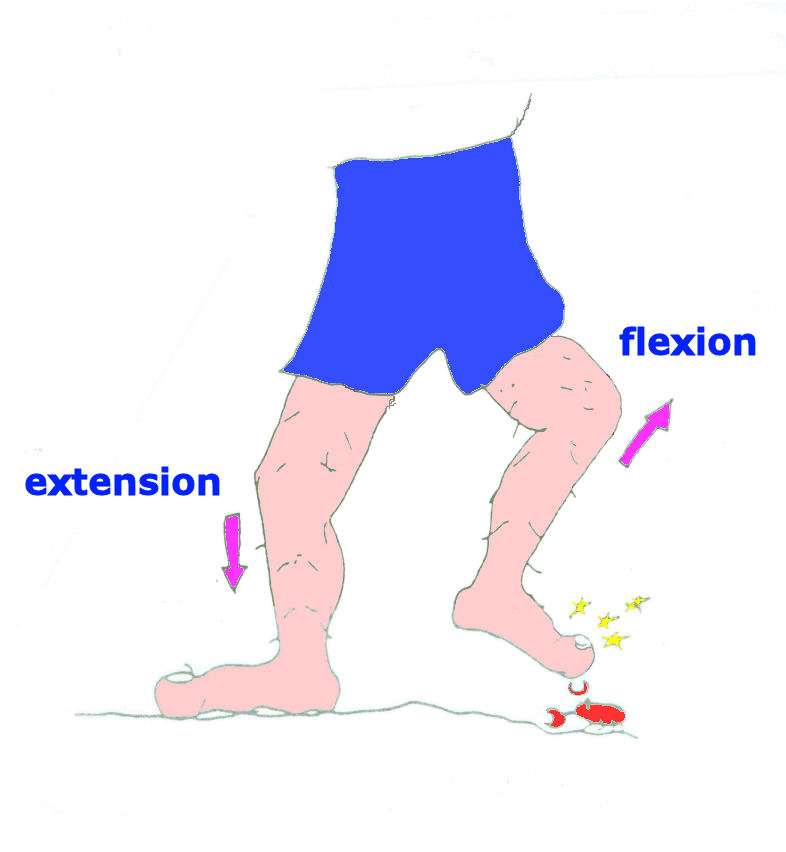 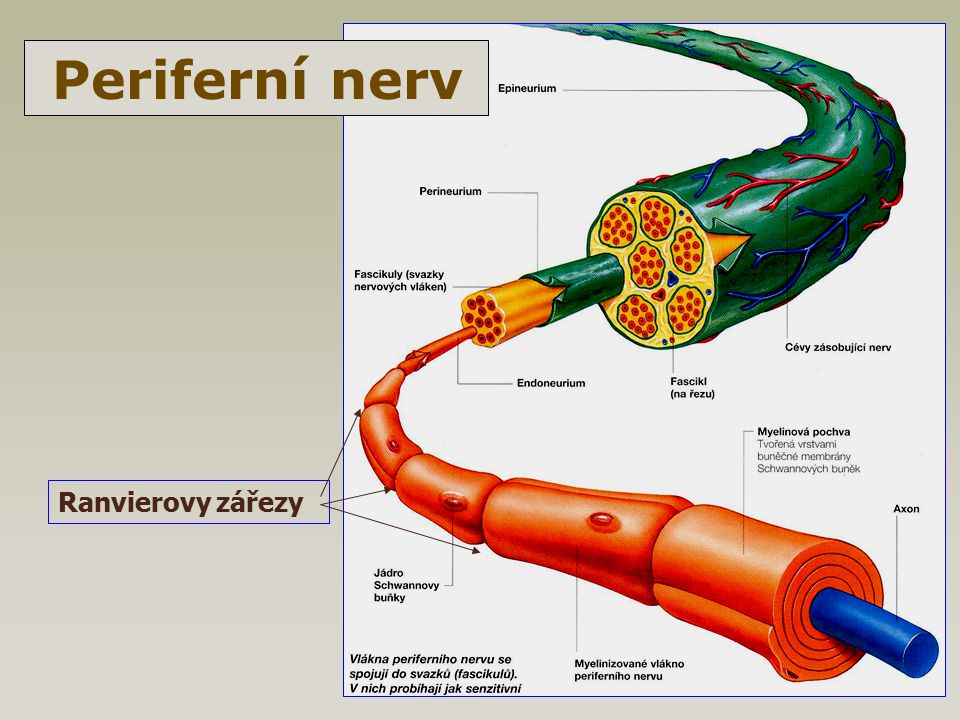 Děkuji za pozornost!